Kullanım Rehberi
GİRİŞ: Sizi giriş sayfasına götürür.
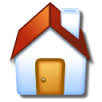 GERİ TUŞU : Sizi bir önceki slayta  götürür.
İLERİ TUŞU : Sizi bir sonraki slayta götürür.
Doğru Cevap
DOĞRU CEVAP: Sizi sorunun doğru cevabına götürür.
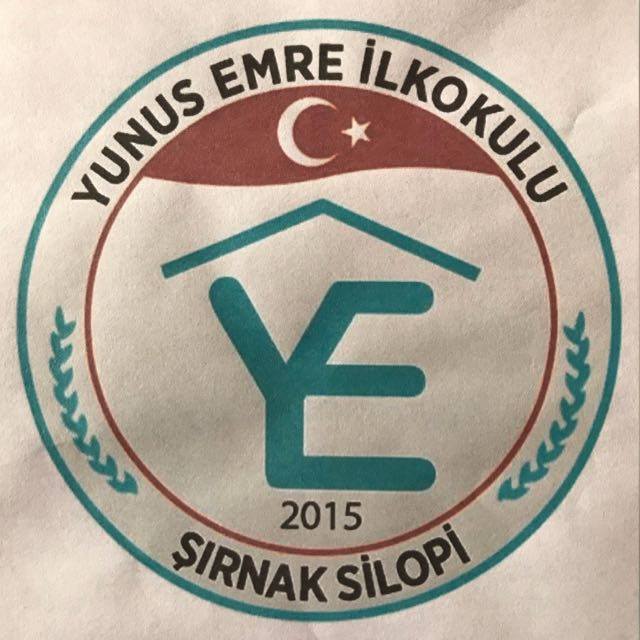 GÜZEL BİR GELECEK İÇİN
BAŞARININ
 
  MERKEZİ
YUNUS EMRE İLKOKULU
 
4. SINIFLAR ARASI
 
BİLGİ YARIŞMASINA 

HOŞ GELDİNİZ.

YARIŞAN ÖĞRECİLERİMİZE 

BAŞARILAR DİLİYORUZ.
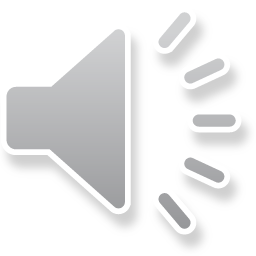 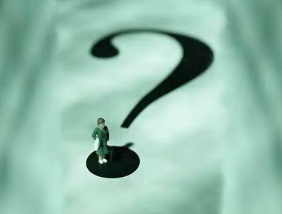 60
0 (soru sayısı)




SORU
8
6
9
2
3
5
12
14
10
19
4
1
22
18
11
17
25
15
20
27
24
16
28
0
7
23
13
21
26
49
41
42
44
47
29
40
46
48
45
43
51
54
58
59
52
57
56
39
36
55
53
37
50
35
38
33
34
30
31
32
Soru 1
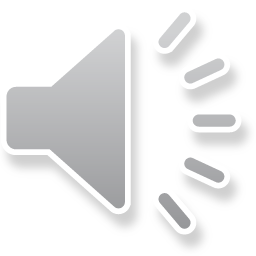 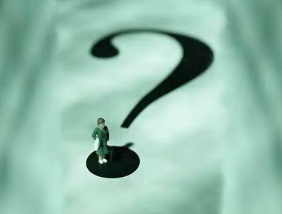 60
1

Aşağıdaki cümlelerde altı çizili kelimelerden hangisi ‘’yapım eki’’ almamıştır?

A) Babam, doğum günümde bana kitaplık hediye etti.

B) Öğretmenim, balık yemenin faydalarını anlattı.

C) Mahallemizdeki çiçekçi hep güler yüzlüydü.

D) Susuz bir yerde yaşamak zordur.
8
6
9
2
3
5
12
14
10
19
4
1
22
18
11
17
25
15
20
27
24
16
28
0
7
23
13
21
26
49
41
42
44
47
29
40
46
48
45
43
51
54
58
59
52
57
56
39
36
55
53
37
50
35
38
33
34
30
31
32
Doğru Cevap
DOĞRU CEVAP 
B
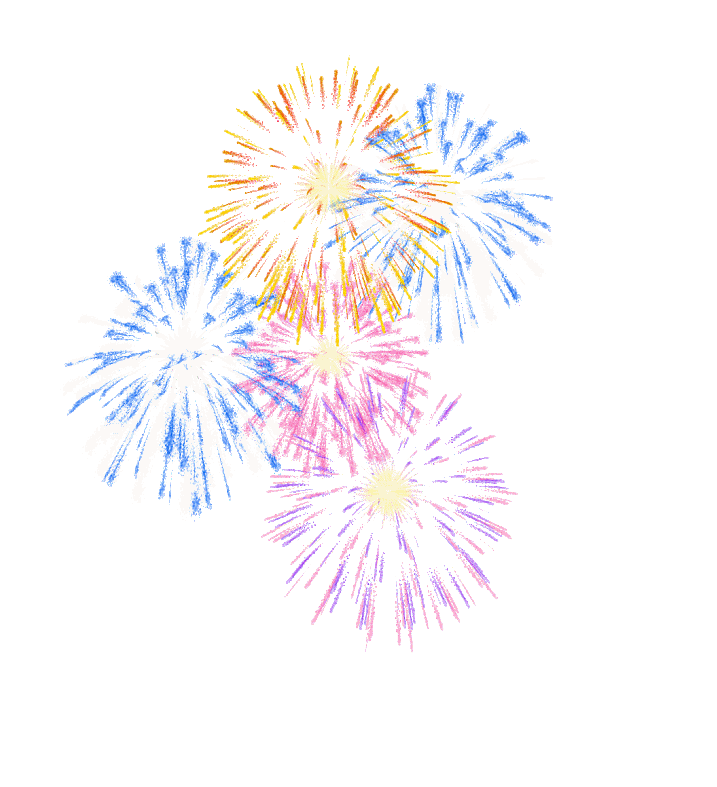 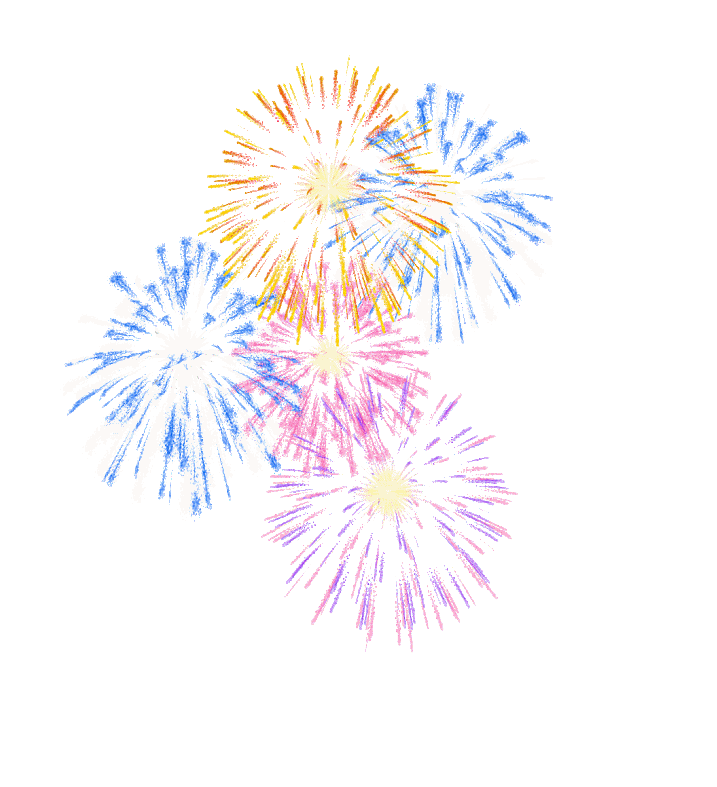 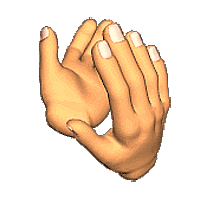 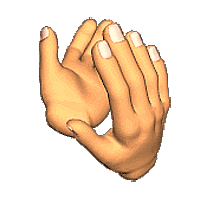 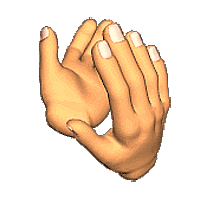 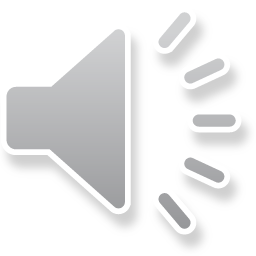 DİĞER SORUYA GEÇMEK İÇİN TIKLAYINIZ
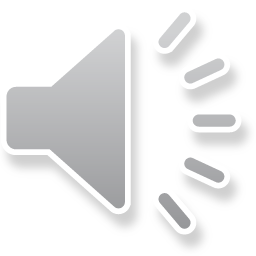 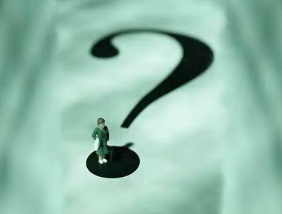 60
2

Aşağıdaki cümlelerin hangisinde ‘’hem öznel hem nesnel yargı’’ vardır?

A) Ampuller elektrikle çalışır.
 
B) Eylül sonbahar mevsimindedir ve en güzel aydır.

C) Alfabemizde 29 harf vardır.

D) Güneşin rengi sarıdır.
8
6
9
2
3
5
12
14
10
19
4
1
22
18
11
17
25
15
20
27
24
16
28
0
7
23
13
21
26
49
41
42
44
47
29
40
46
48
45
43
51
54
58
59
52
57
56
39
36
55
53
37
50
35
38
33
34
30
31
32
Doğru Cevap
DOĞRU CEVAP 
B
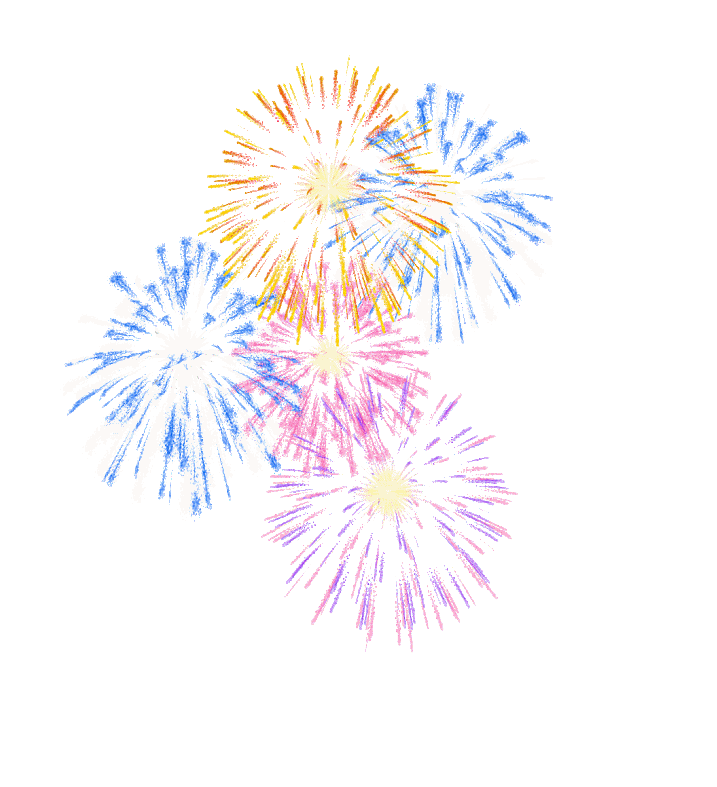 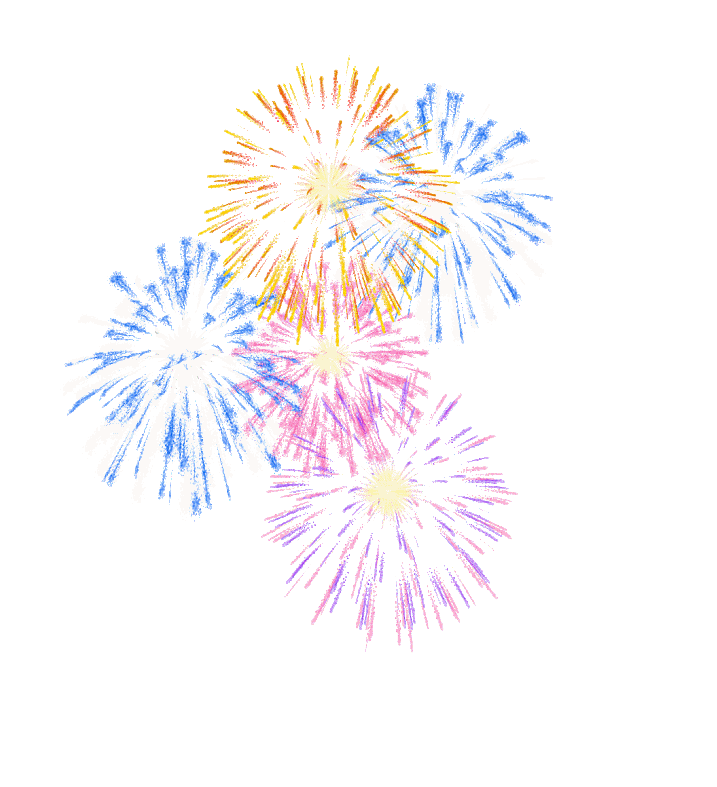 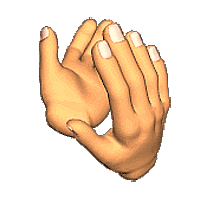 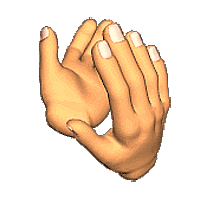 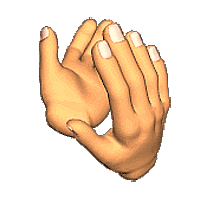 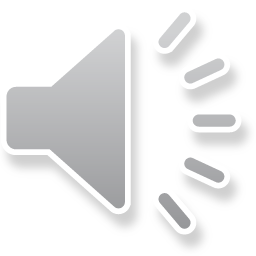 DİĞER SORUYA GEÇMEK İÇİN TIKLAYINIZ
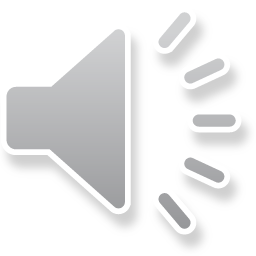 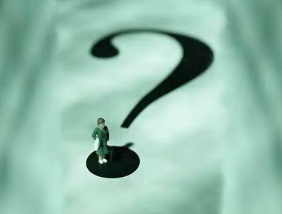 60
3

‘’Yüz’’ kelimesi aşağıdaki cümlelerin hangisinde farklı bir anlamda kullanılmıştır?

A) Onun yüz tane kitabı vardı.

B) Bugün yüzer yüzer saymayı öğrendik.

C) Yunuslar denizin ortasında sıçrayarak yüzerdi.

D) Cumhuriyetimizin yüzüncü yılı coşkuyla kutlandı.
8
6
9
2
3
5
12
14
10
19
4
1
22
18
11
17
25
15
20
27
24
16
28
0
7
23
13
21
26
49
41
42
44
47
29
40
46
48
45
43
51
54
58
59
52
57
56
39
36
55
53
37
50
35
38
33
34
30
31
32
Doğru Cevap
DOĞRU CEVAP 
C
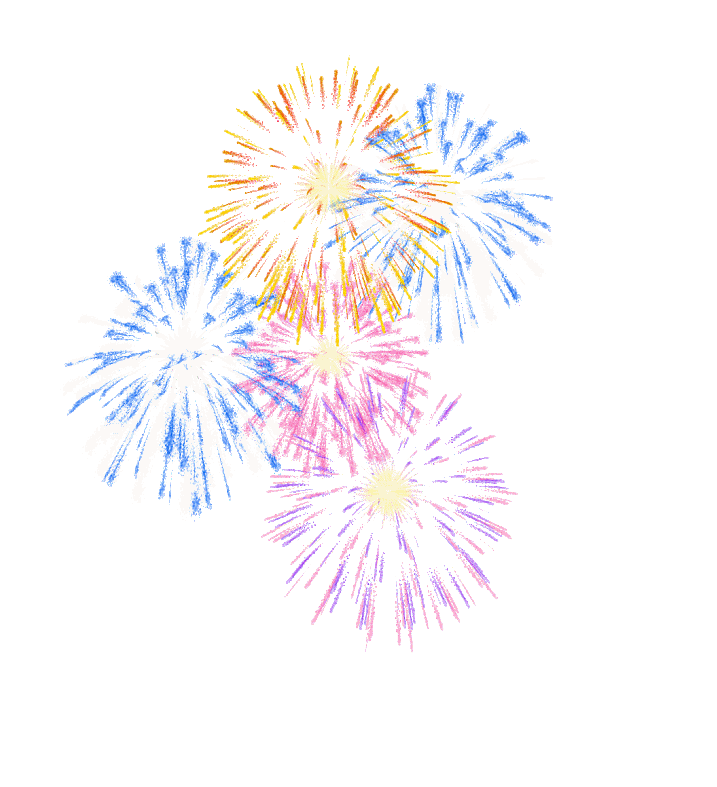 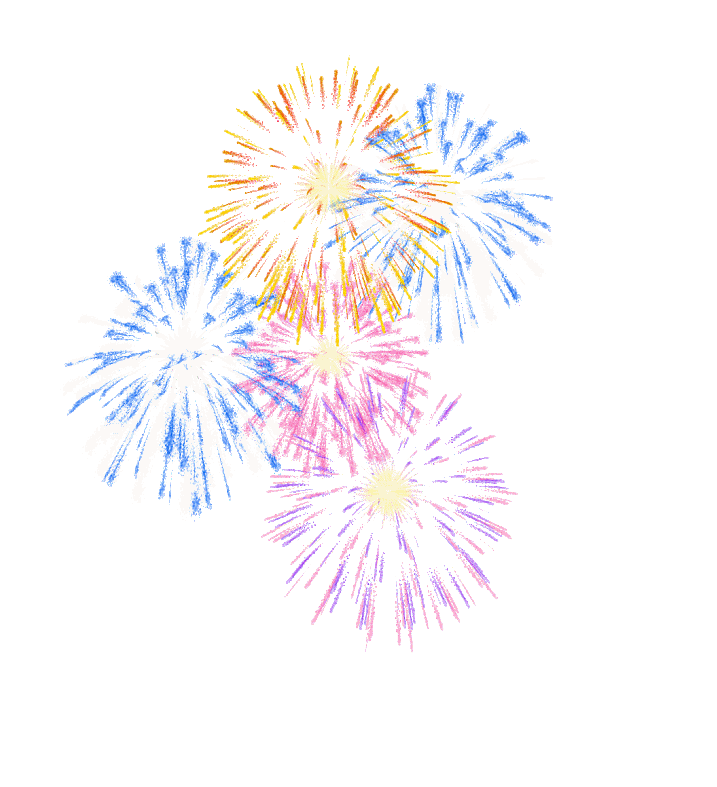 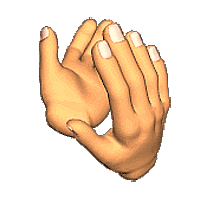 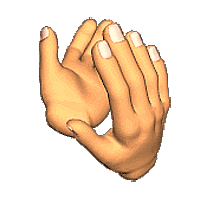 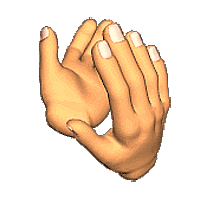 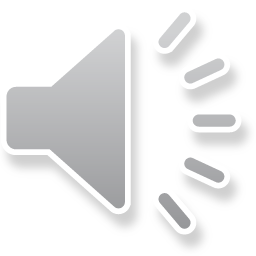 DİĞER SORUYA GEÇMEK İÇİN TIKLAYINIZ
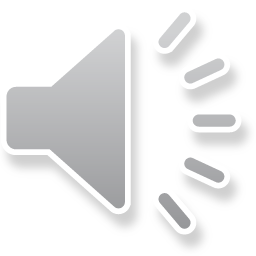 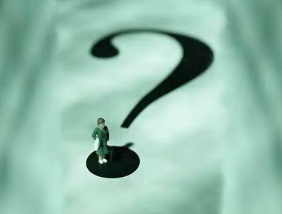 60
4

Aşağıdaki cümlelerde altı çizili hangi kelime ‘’hal eki’’ almamıştır?

A) Tatilden yeni geldik.

B) Gülden, çalışkan bir öğrenciydi.

C) Okuldan geç çıktık.

D) Gülden düşen yapraklar kıpkırmızıydı.
.
8
6
9
2
3
5
12
14
10
19
4
1
22
18
11
17
25
15
20
27
24
16
28
0
7
23
13
21
26
49
41
42
44
47
29
40
46
48
45
43
51
54
58
59
52
57
56
39
36
55
53
37
50
35
38
33
34
30
31
32
Doğru Cevap
DOĞRU CEVAP 
B
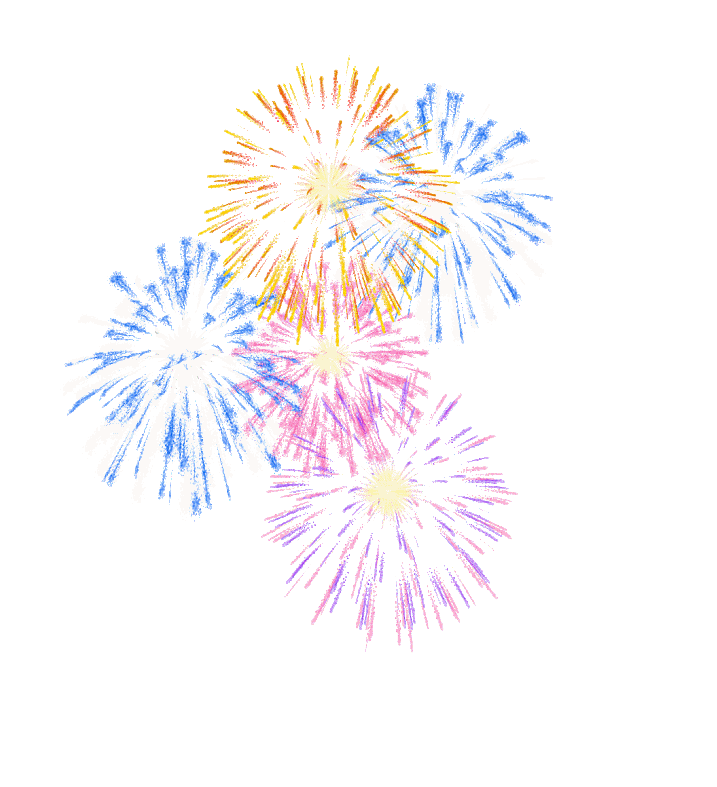 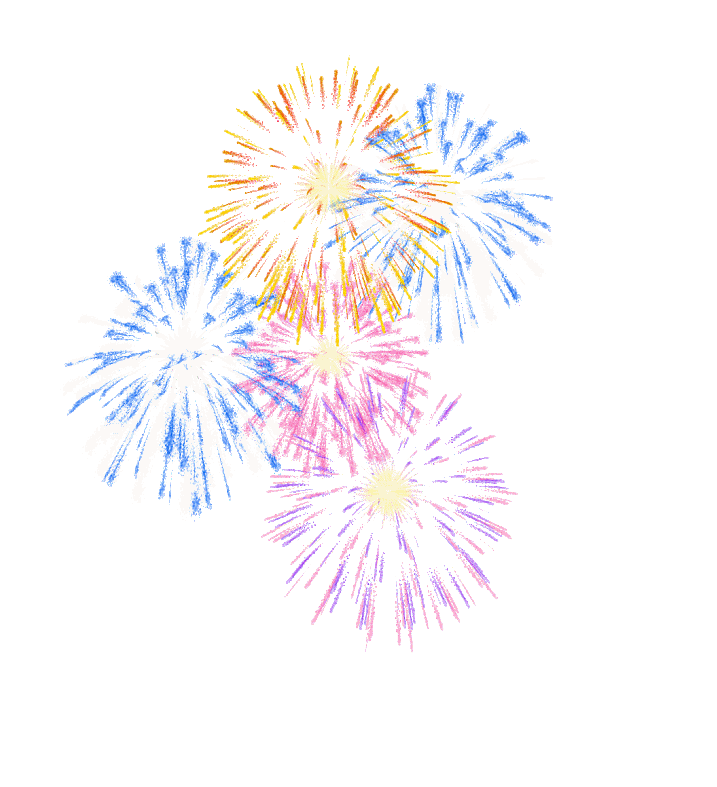 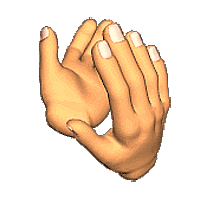 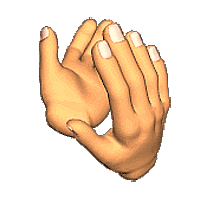 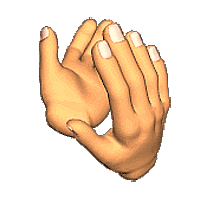 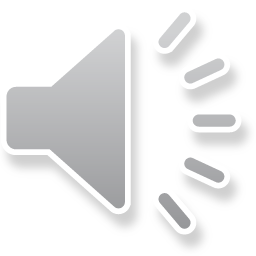 DİĞER SORUYA GEÇMEK İÇİN TIKLAYINIZ
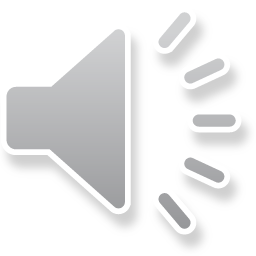 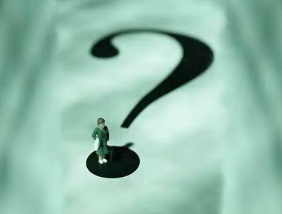 60
5

    Güney Cephesinde eşleştirilen komutanlardan hangisi doğru verilmiştir? 

      ANTEP                     MARAŞ                URFA             
A) Şahin Bey                Ali Saip Bey    	  Sütçü İmam
B) Ali Saip Bey            Sütçü İmam	  Şahin Bey
C) Şahin Bey               Sütçü İmam	  Ali Saip Bey    
D) Ali Saip Bey           Şahin Bey	            Sütçü İmam
8
6
9
2
3
5
12
14
10
19
4
1
22
18
11
17
25
15
20
27
24
16
28
0
7
23
13
21
26
49
41
42
44
47
29
40
46
48
45
43
51
54
58
59
52
57
56
39
36
55
53
37
50
35
38
33
34
30
31
32
Doğru Cevap
DOĞRU CEVAP 
C
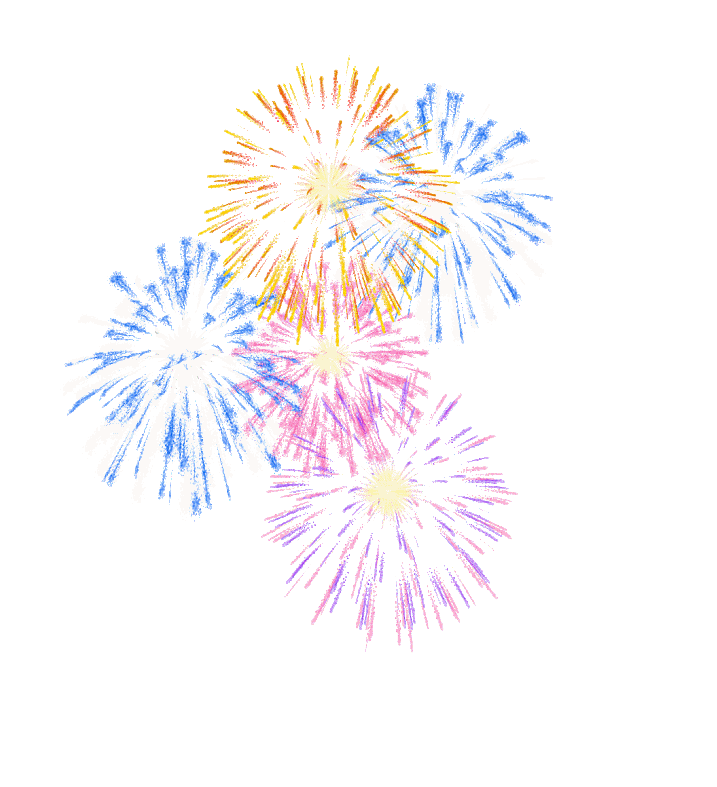 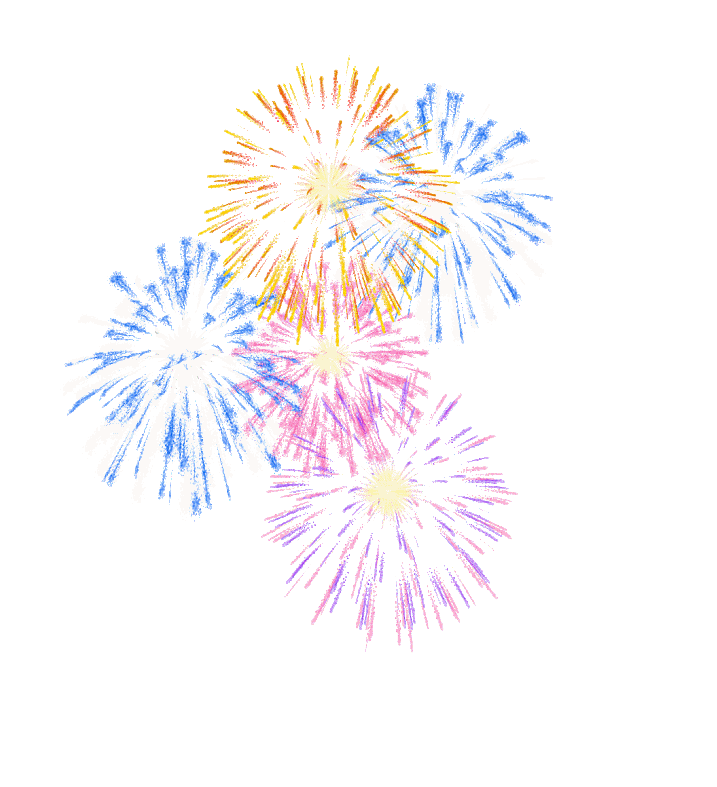 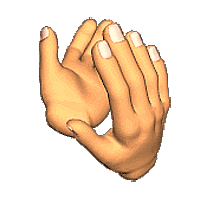 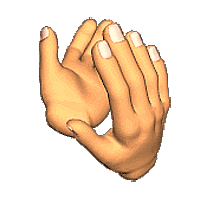 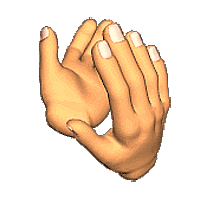 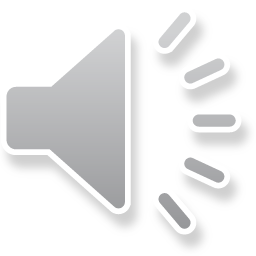 DİĞER SORUYA GEÇMEK İÇİN TIKLAYINIZ
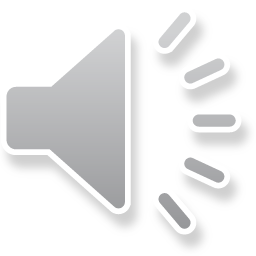 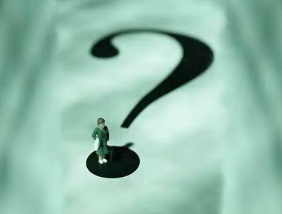 60
6

Kurşun kalemi kim icat etmiştir?
A) Carl  Friedrich                  
B) Yuri Alekseyevich Gagarin
C) Igor Sikorsky                   
D) Nicolas Conte
8
6
9
2
3
5
12
14
10
19
4
1
22
18
11
17
25
15
20
27
24
16
28
0
7
23
13
21
26
49
41
42
44
47
29
40
46
48
45
43
51
54
58
59
52
57
56
39
36
55
53
37
50
35
38
33
34
30
31
32
Doğru Cevap
DOĞRU CEVAP 
D
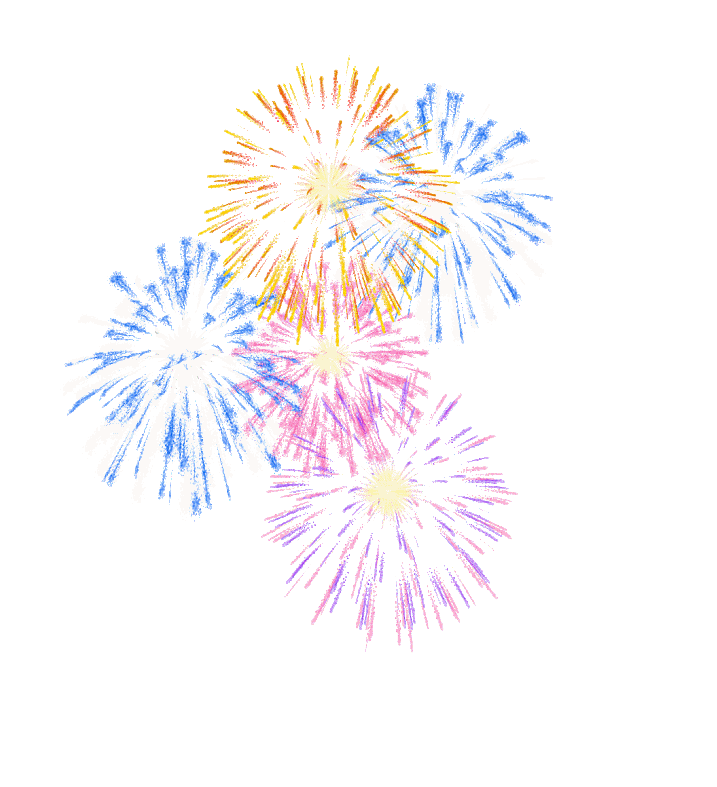 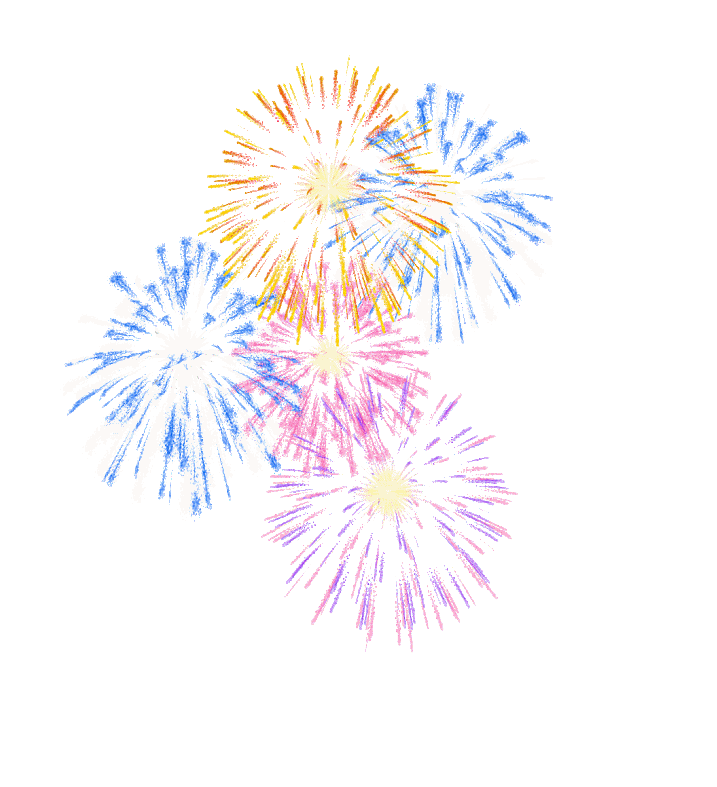 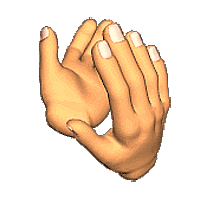 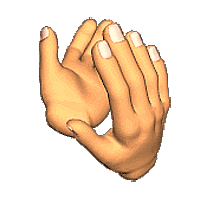 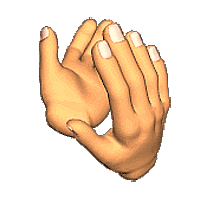 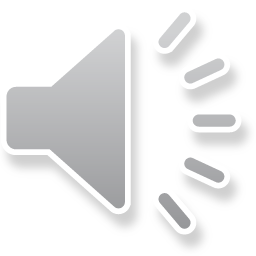 DİĞER SORUYA GEÇMEK İÇİN TIKLAYINIZ
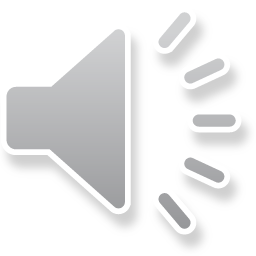 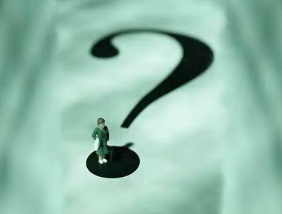 60
7

Heyelan, en fazla aşağıdaki bölgelerin hangisinde gerçekleşir? 
 A) Karadeniz Bölgesi        
 B) Ege Bölgesi                       
 C) Doğu Anadolu Bölgesi  
 D) Marmara Bölgesi
8
6
9
2
3
5
12
14
10
19
4
1
22
18
11
17
25
15
20
27
24
16
28
0
7
23
13
21
26
49
41
42
44
47
29
40
46
48
45
43
51
54
58
59
52
57
56
39
36
55
53
37
50
35
38
33
34
30
31
32
Doğru Cevap
DOĞRU CEVAP 
A
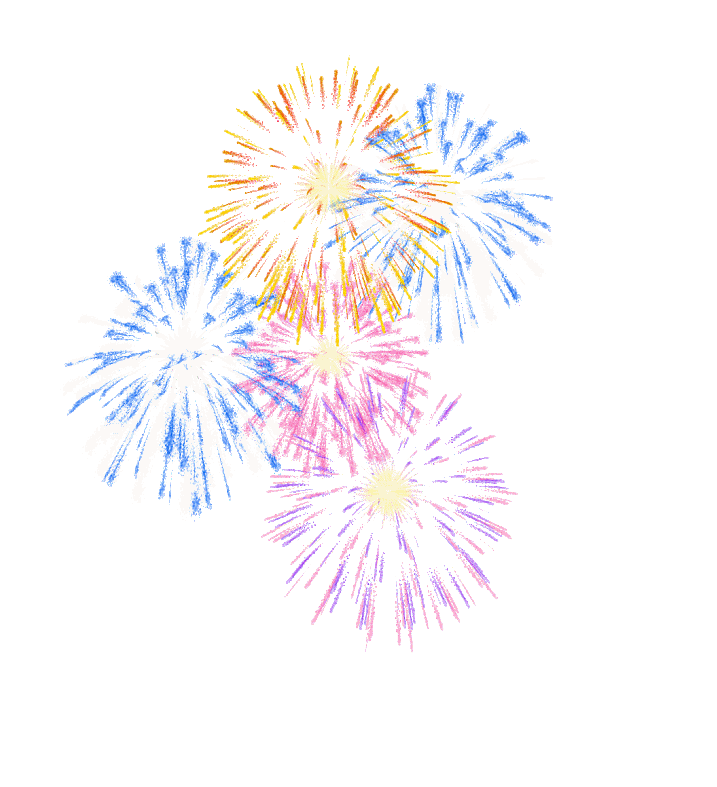 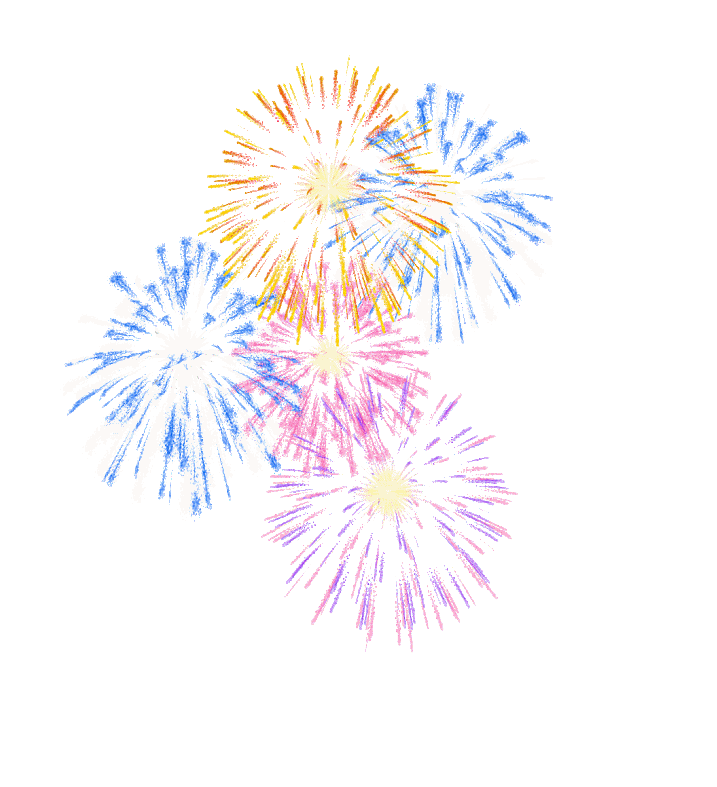 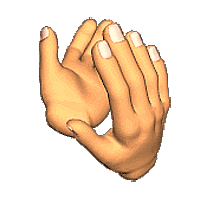 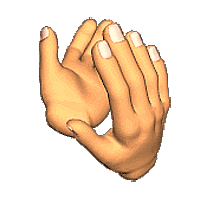 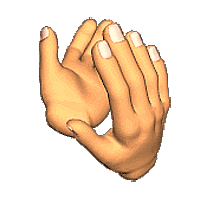 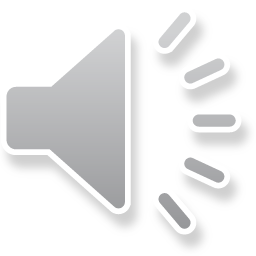 DİĞER SORUYA GEÇMEK İÇİN TIKLAYINIZ
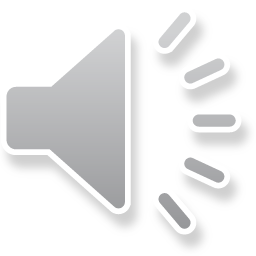 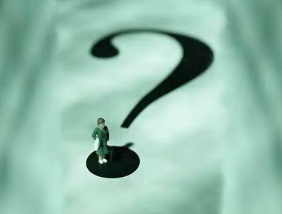 60
8

Aşağıdakilerden hangisi Şırnak’ın ilçesi değildir?
 A) İdlip                                 
 B) Güçlükonak                      
 C) Beytüşşebap            	             
 D) Uludere
8
6
9
2
3
5
12
14
10
19
4
1
22
18
11
17
25
15
20
27
24
16
28
0
7
23
13
21
26
49
41
42
44
47
29
40
46
48
45
43
51
54
58
59
52
57
56
39
36
55
53
37
50
35
38
33
34
30
31
32
Doğru Cevap
DOĞRU CEVAP 
A
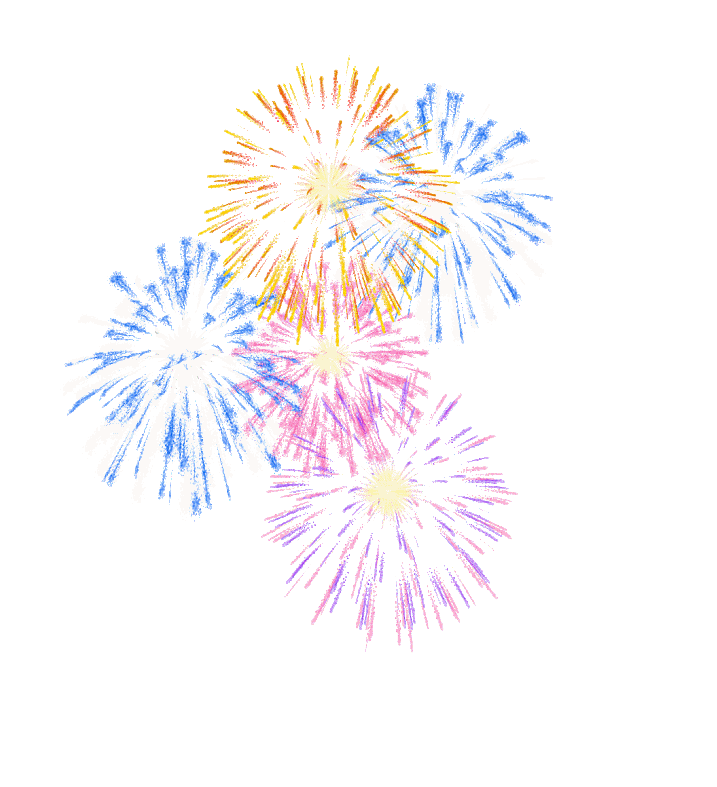 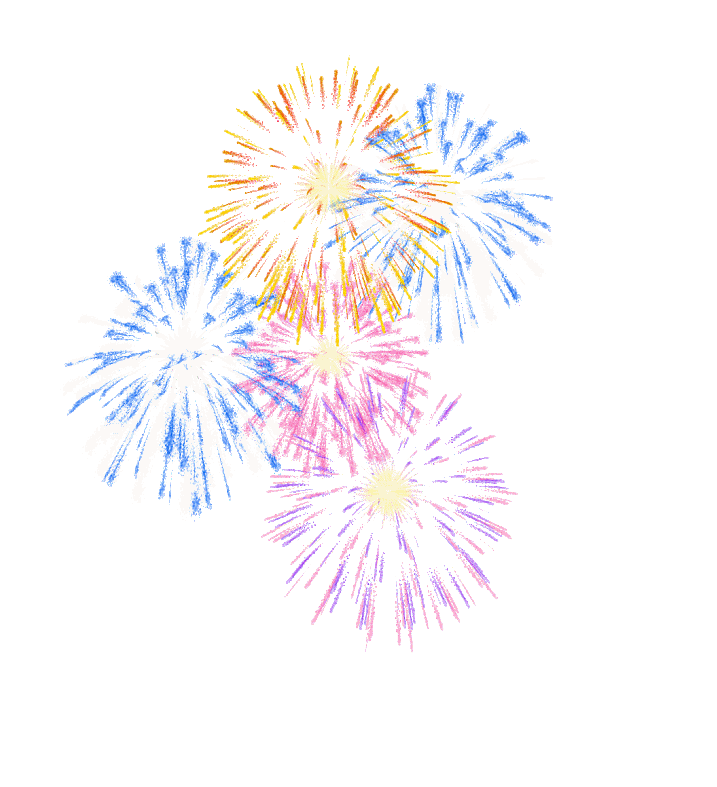 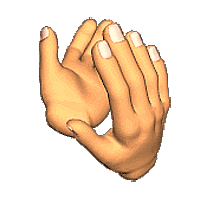 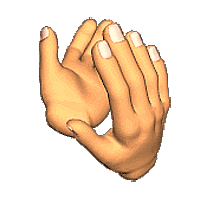 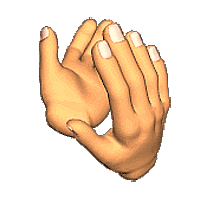 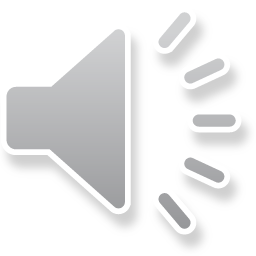 DİĞER SORUYA GEÇMEK İÇİN TIKLAYINIZ
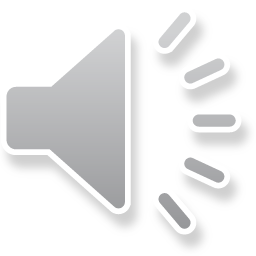 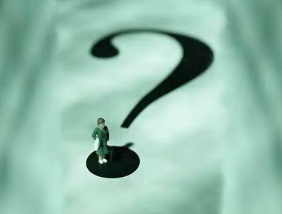 60
9
Aşağıdaki ifadelerden hangisi yanlıştır?

A) Küçük tanecikli katıların bir miktarı konulduğu kabın şeklini alır.
B) Küçük tanecikli katılar aynı zamanda sıvıdırlar.
C) Küçük tanecikli katılar yere döküldüğünde etrafa dağılırlar.
D) Küçük tanecikli katılar konulduğu kabın şeklini alır fakat taneciklerin hiçbirinin şekli değişmez.
8
6
9
2
3
5
12
14
10
19
4
1
22
18
11
17
25
15
20
27
24
16
28
0
7
23
13
21
26
49
41
42
44
47
29
40
46
48
45
43
51
54
58
59
52
57
56
39
36
55
53
37
50
35
38
33
34
30
31
32
Doğru Cevap
DOĞRU CEVAP 
B
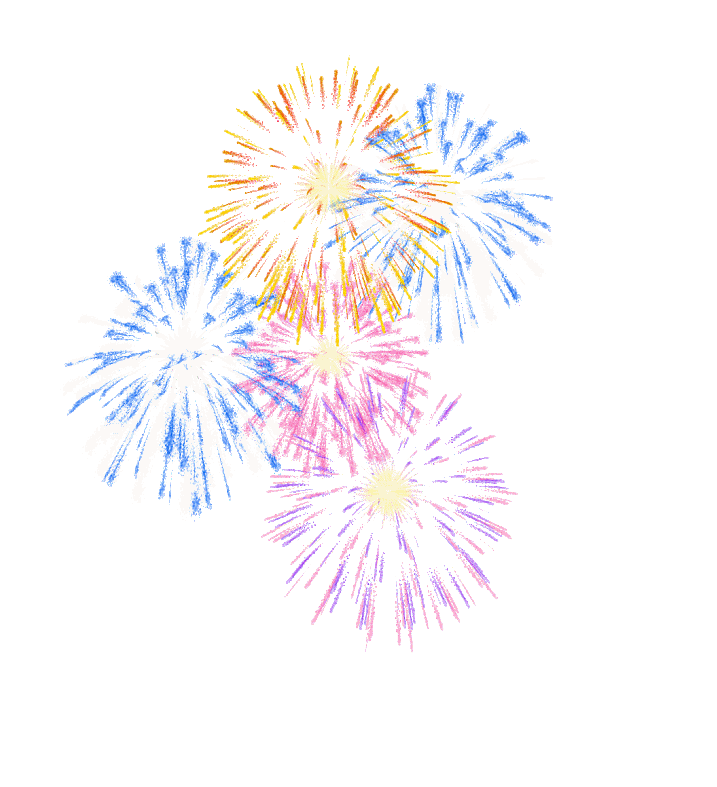 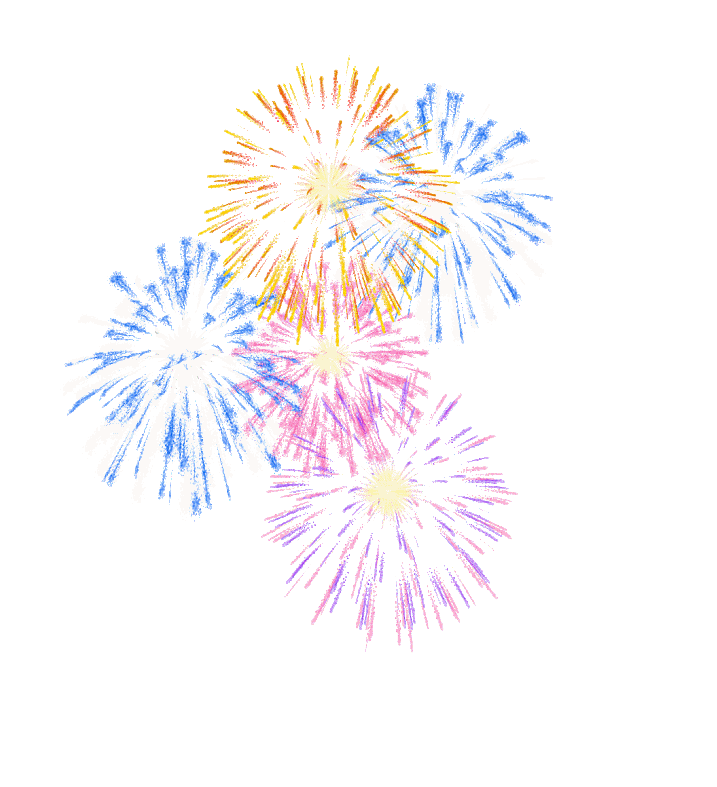 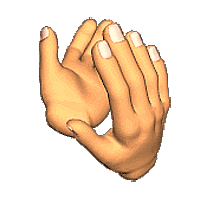 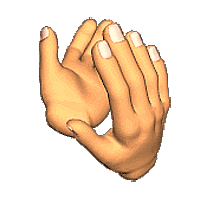 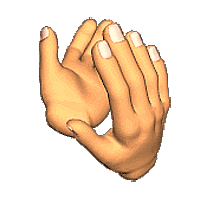 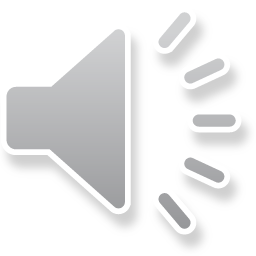 DİĞER SORUYA GEÇMEK İÇİN TIKLAYINIZ
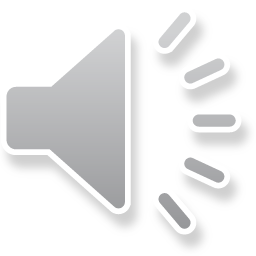 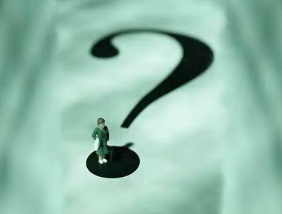 60
10

       I) Havaya topu atarken,
       II) Limonu sıkarken,
       III) Kitabı açarken,
Yukarıdaki durumların hangisi veya hangilerinde cisimlere ‘’itme’’ kuvveti uygularız?
A) Yalnız  I                   B) Yalnız II     
C) I ve II                     D) I-II-III
8
6
9
2
3
5
12
14
10
19
4
1
22
18
11
17
25
15
20
27
24
16
28
0
7
23
13
21
26
49
41
42
44
47
29
40
46
48
45
43
51
54
58
59
52
57
56
39
36
55
53
37
50
35
38
33
34
30
31
32
Doğru Cevap
DOĞRU CEVAP 
A
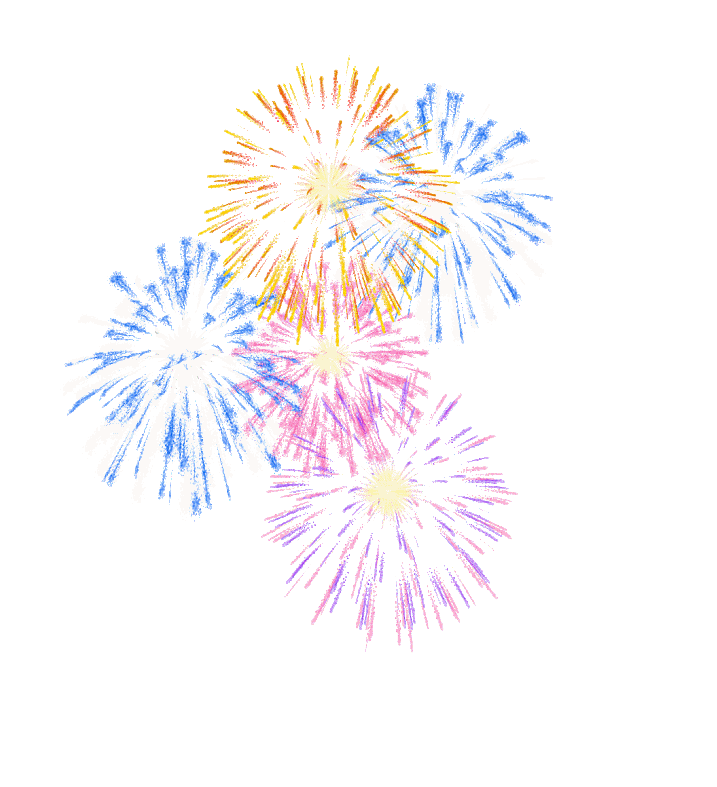 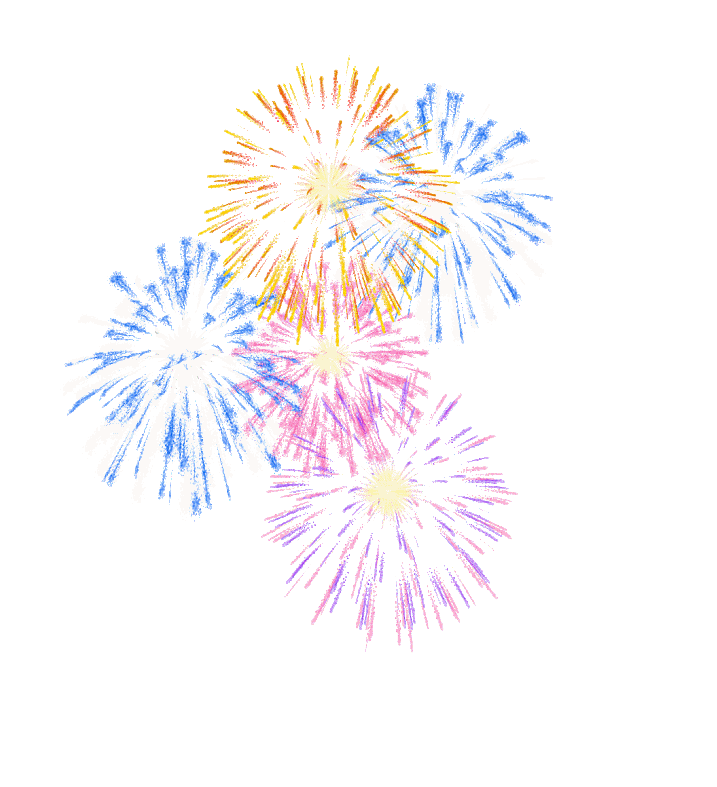 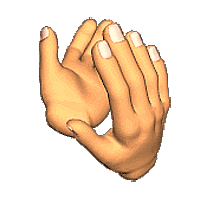 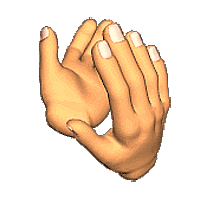 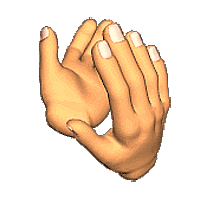 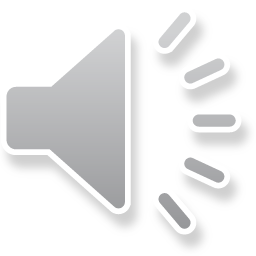 DİĞER SORUYA GEÇMEK İÇİN TIKLAYINIZ
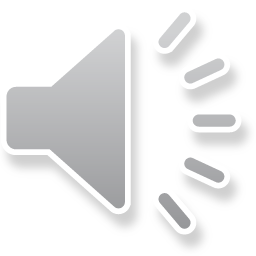 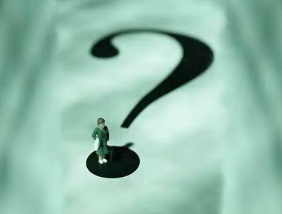 60
11

Su ile şeker karışımını ayırmak için hangi yöntemi kullanırız?
  A) Süzme                              B) Yüzdürme 
 C) Eleme               	       D) Buharlaştırma
8
6
9
2
3
5
12
14
10
19
4
1
22
18
11
17
25
15
20
27
24
16
28
0
7
23
13
21
26
49
41
42
44
47
29
40
46
48
45
43
51
54
58
59
52
57
56
39
36
55
53
37
50
35
38
33
34
30
31
32
Doğru Cevap
DOĞRU CEVAP 
D
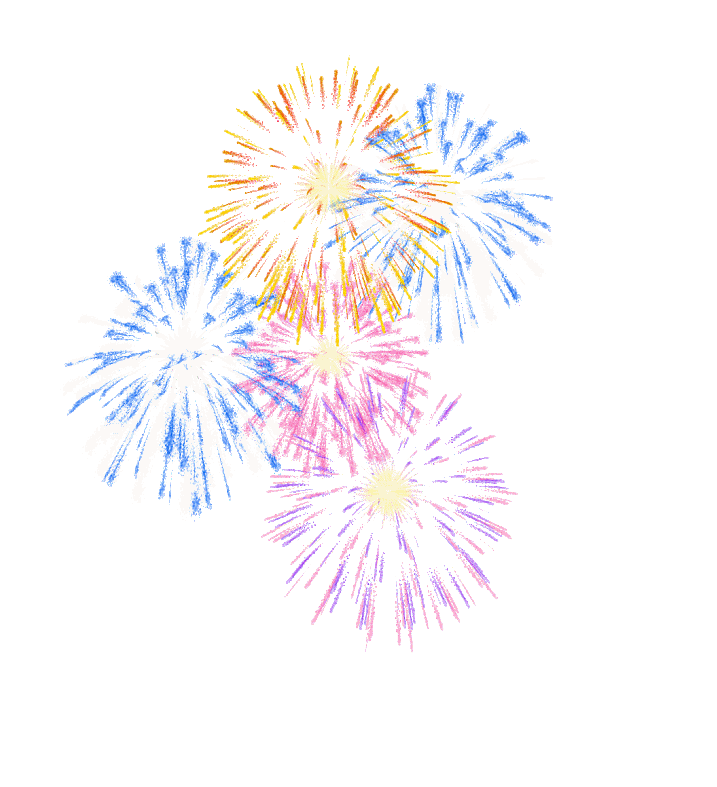 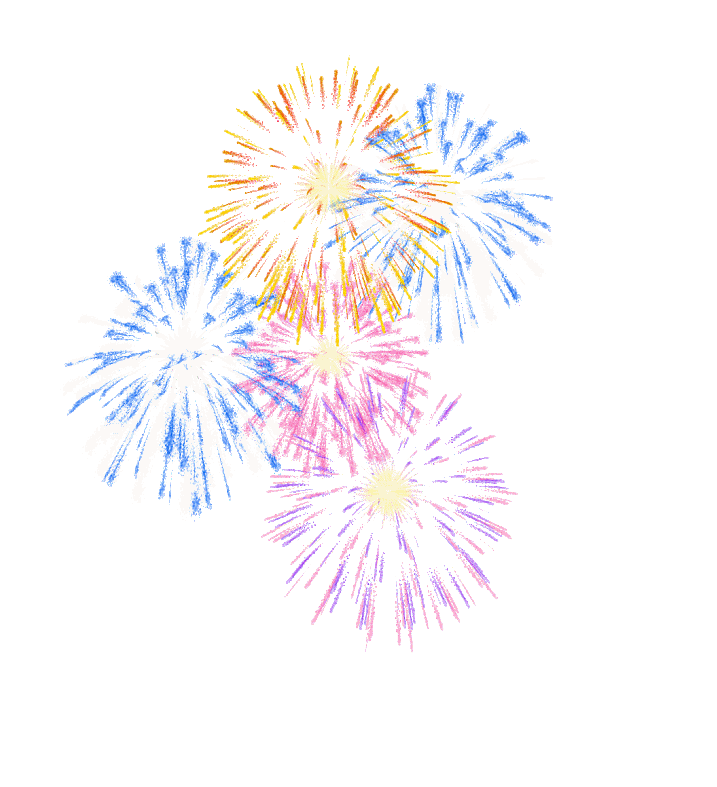 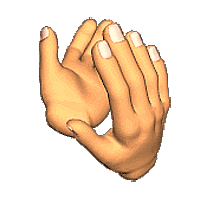 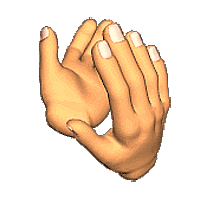 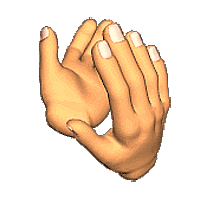 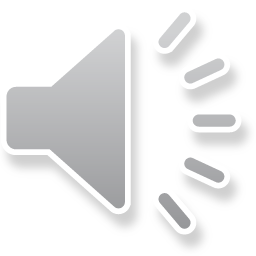 DİĞER SORUYA GEÇMEK İÇİN TIKLAYINIZ
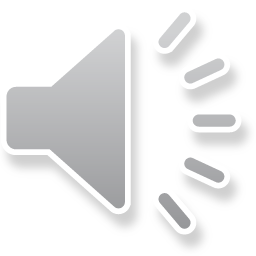 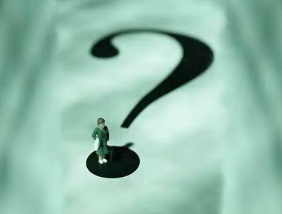 60
12

Hangi aydınlatma aracı daha az enerji harcar ?
 A) Sarı ışık veren ampul                                
 B) Florensan lamba                   
 C) Halojen lamba           	             
 D) LED lamba
8
6
9
2
3
5
12
14
10
19
4
1
22
18
11
17
25
15
20
27
24
16
28
0
7
23
13
21
26
49
41
42
44
47
29
40
46
48
45
43
51
54
58
59
52
57
56
39
36
55
53
37
50
35
38
33
34
30
31
32
Doğru Cevap
DOĞRU CEVAP 
C
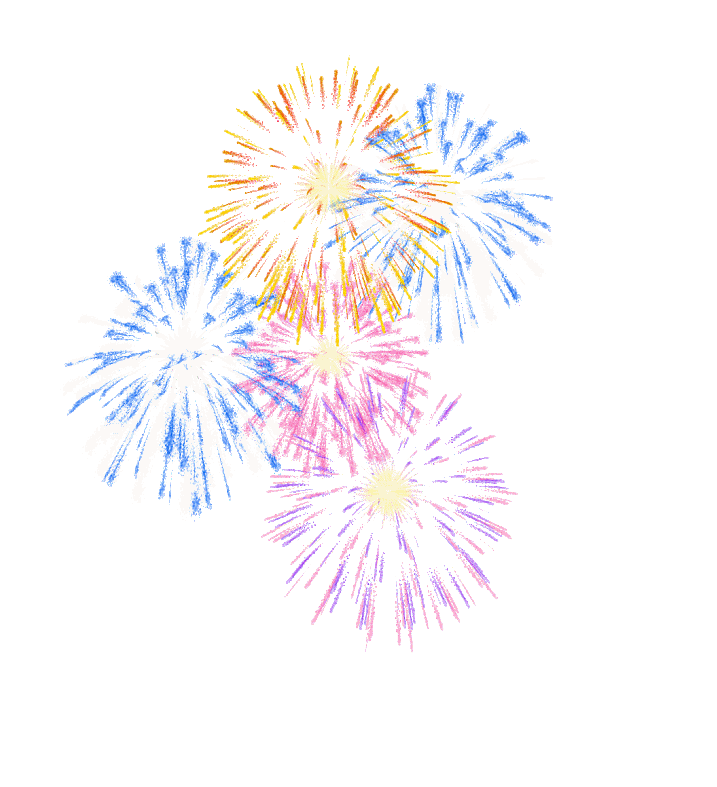 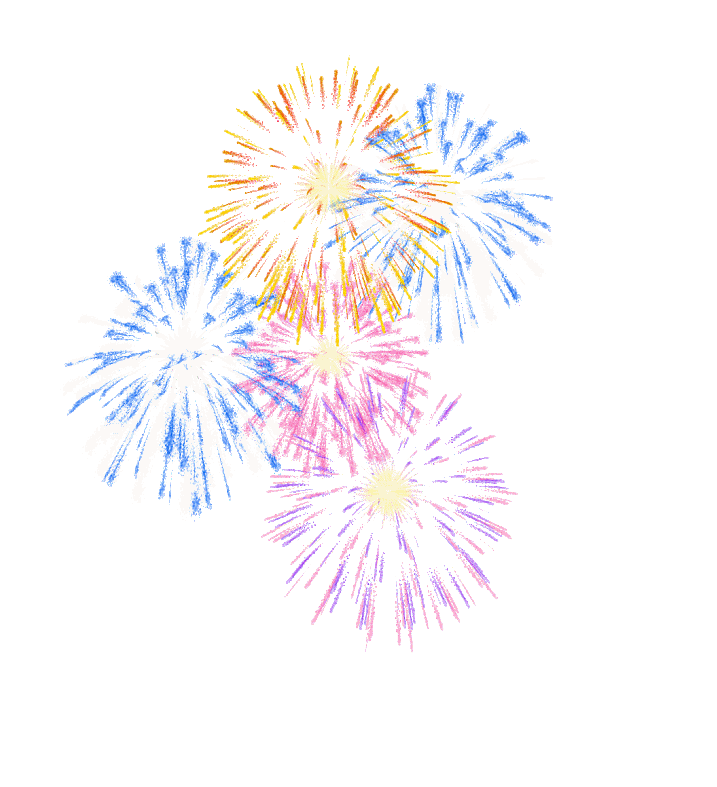 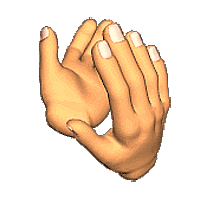 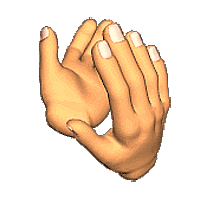 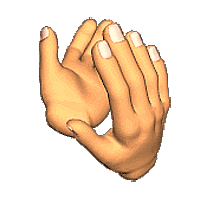 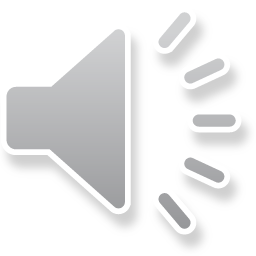 DİĞER SORUYA GEÇMEK İÇİN TIKLAYINIZ
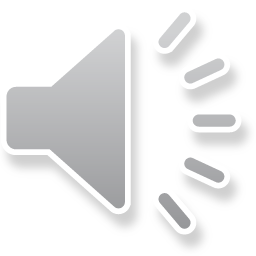 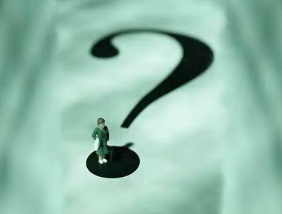 90
13

Yandaki üçgende S(B) açısı kaç derecedir? 
A) 40              
B) 60     
C) 70            
D) 80
82
81
76
79
83
85
78
89
8
84
87
6
88
73
9
2
77
86
3
5
80
12
14
72
10
19
4
1
69
22
70
64
18
63
74
11
65
17
25
15
20
27
24
16
68
75
28
0
7
71
23
13
66
60
21
62
26
49
41
61
42
44
47
29
40
46
48
45
43
67
51
54
58
59
52
57
56
39
36
55
53
37
50
35
38
33
34
30
31
32
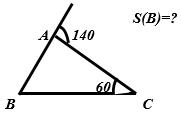 Doğru Cevap
DOĞRU CEVAP 
D
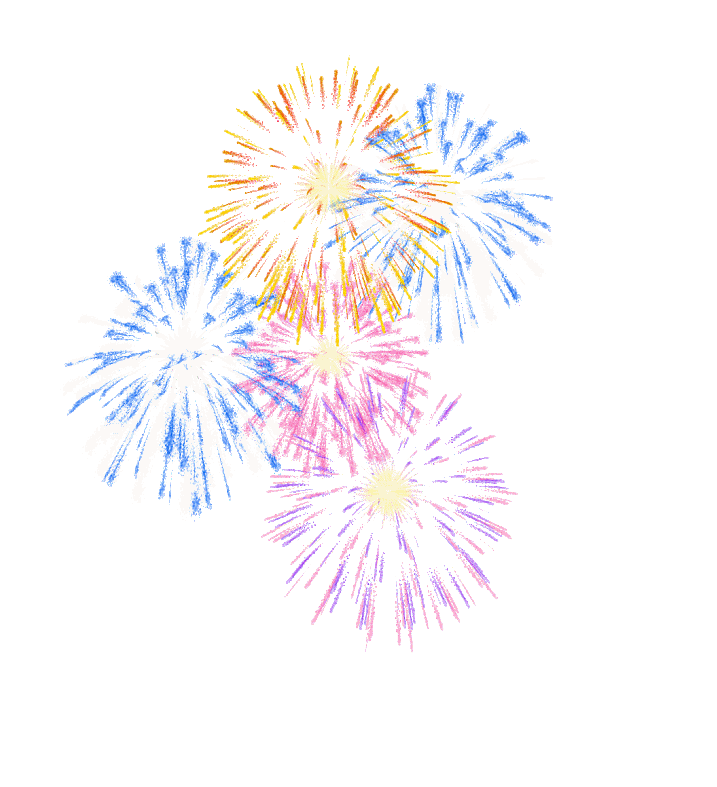 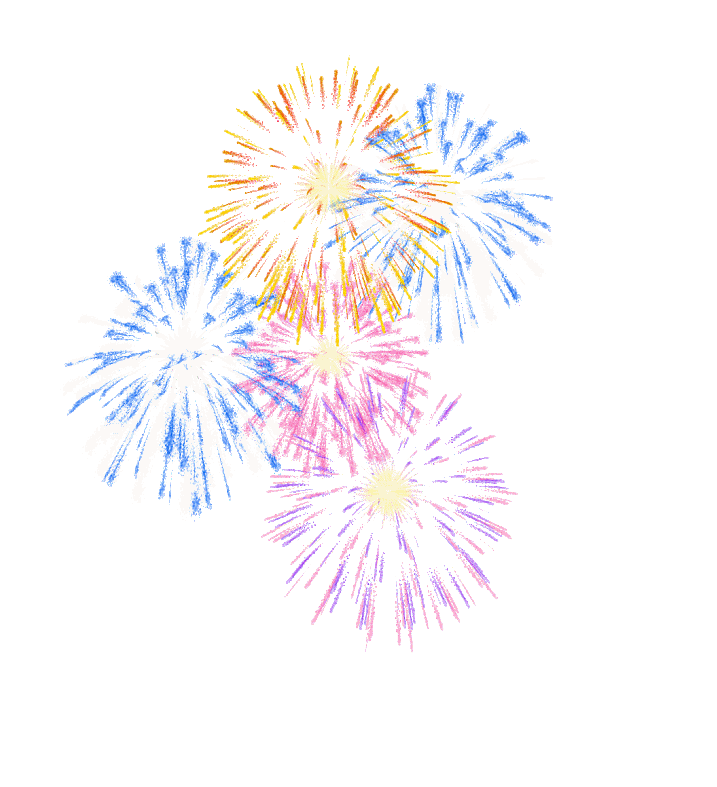 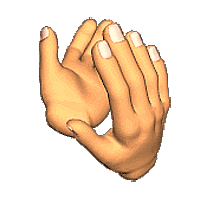 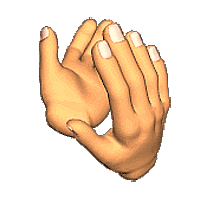 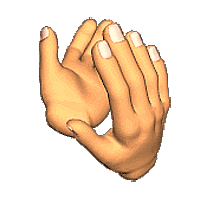 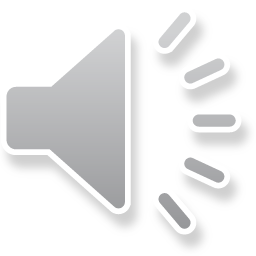 DİĞER SORUYA GEÇMEK İÇİN TIKLAYINIZ
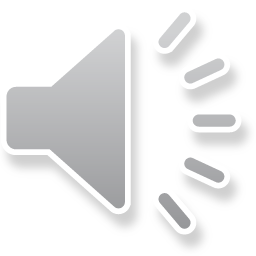 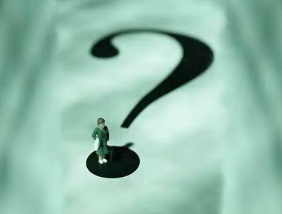 90
14

Bir musluk bir havuza dakikada 14 litre su akıtarak 2 saatte dolduruyor. Havuz kaç litre su almaktadır?
A) 1798                                B) 2800       
C) 1680                                D) 2788
82
81
76
79
83
85
78
89
8
84
87
6
88
73
9
2
77
86
3
5
80
12
14
72
10
19
4
1
69
22
70
64
18
63
74
11
65
17
25
15
20
27
24
16
68
75
28
0
7
71
23
13
66
60
21
62
26
49
41
61
42
44
47
29
40
46
48
45
43
67
51
54
58
59
52
57
56
39
36
55
53
37
50
35
38
33
34
30
31
32
Doğru Cevap
DOĞRU CEVAP 
B
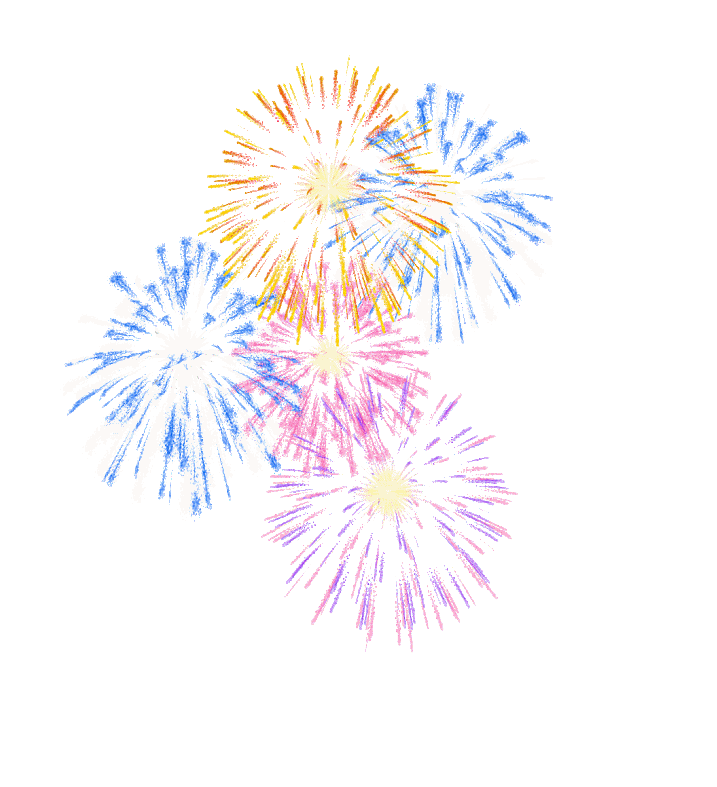 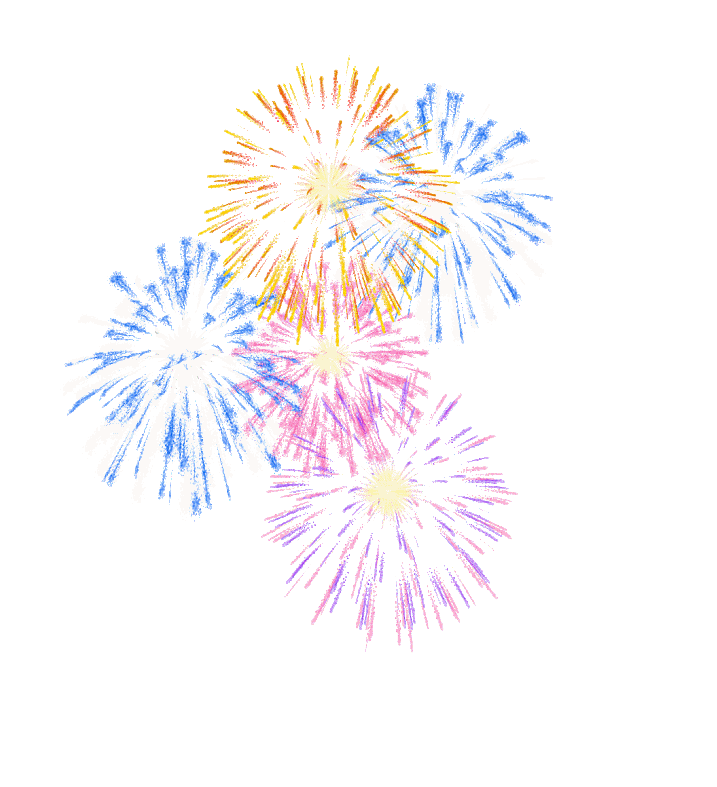 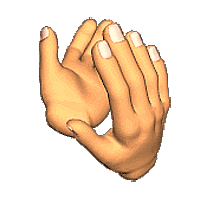 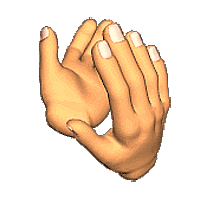 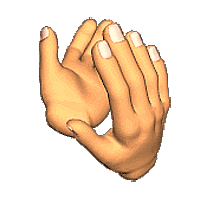 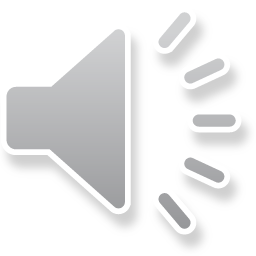 DİĞER SORUYA GEÇMEK İÇİN TIKLAYINIZ
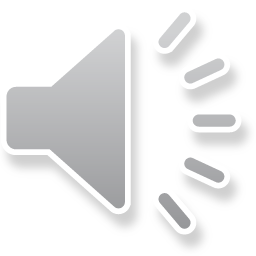 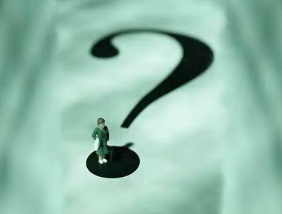 90
15

      …………    7	  Bölünen sayıyı bulunuz?
                   56
          5

A) 390                             B) 397  
C) 393                             D) 340
82
81
76
79
83
85
78
89
8
84
87
6
88
73
9
2
77
86
3
5
80
12
14
72
10
19
4
1
69
22
70
64
18
63
74
11
65
17
25
15
20
27
24
16
68
75
28
0
7
71
23
13
66
60
21
62
26
49
41
61
42
44
47
29
40
46
48
45
43
67
51
54
58
59
52
57
56
39
36
55
53
37
50
35
38
33
34
30
31
32
Doğru Cevap
DOĞRU CEVAP 
A
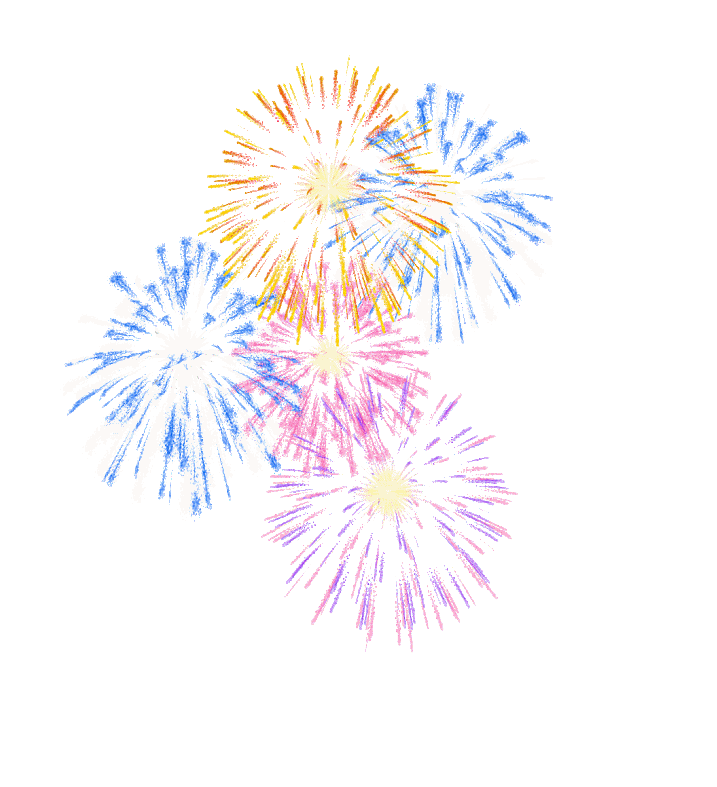 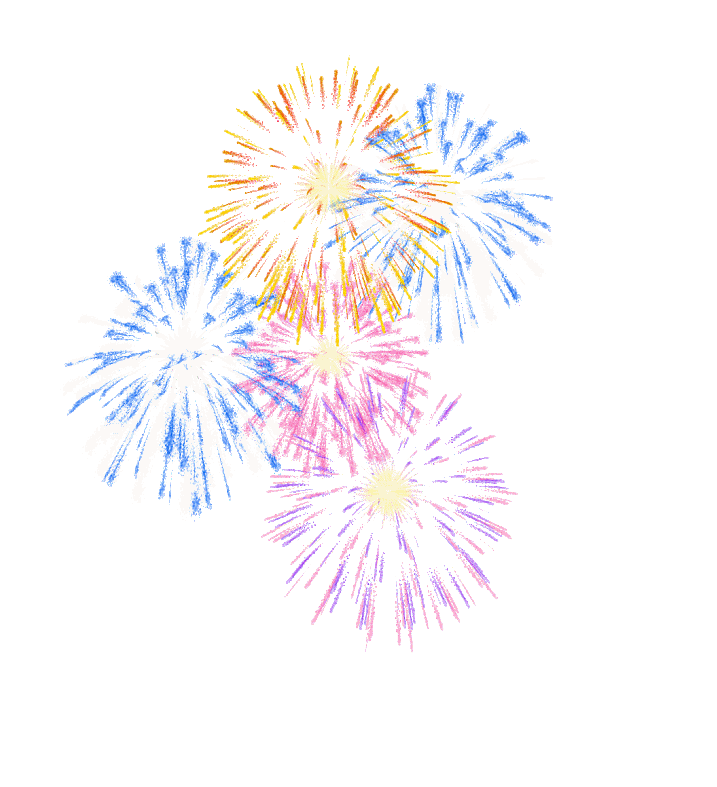 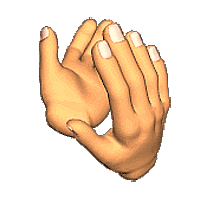 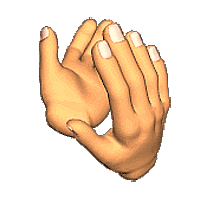 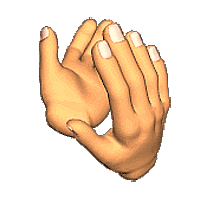 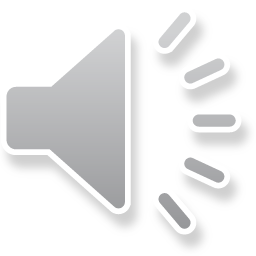 DİĞER SORUYA GEÇMEK İÇİN TIKLAYINIZ
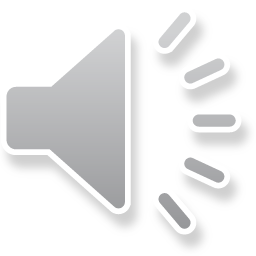 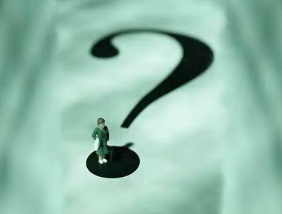 90
16
82
81
76
79
83
85
78
89
8
84
87
6
88
73
9
2
77
86
3
5
80
12
14
72
10
19
4
1
69
22
70
64
18
63
74
11
65
17
25
15
20
27
24
16
68
75
28
0
7
71
23
13
66
60
21
62
26
49
41
61
42
44
47
29
40
46
48
45
43
67
51
54
58
59
52
57
56
39
36
55
53
37
50
35
38
33
34
30
31
32
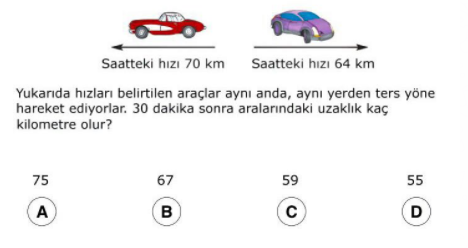 Doğru Cevap
DOĞRU CEVAP 
B
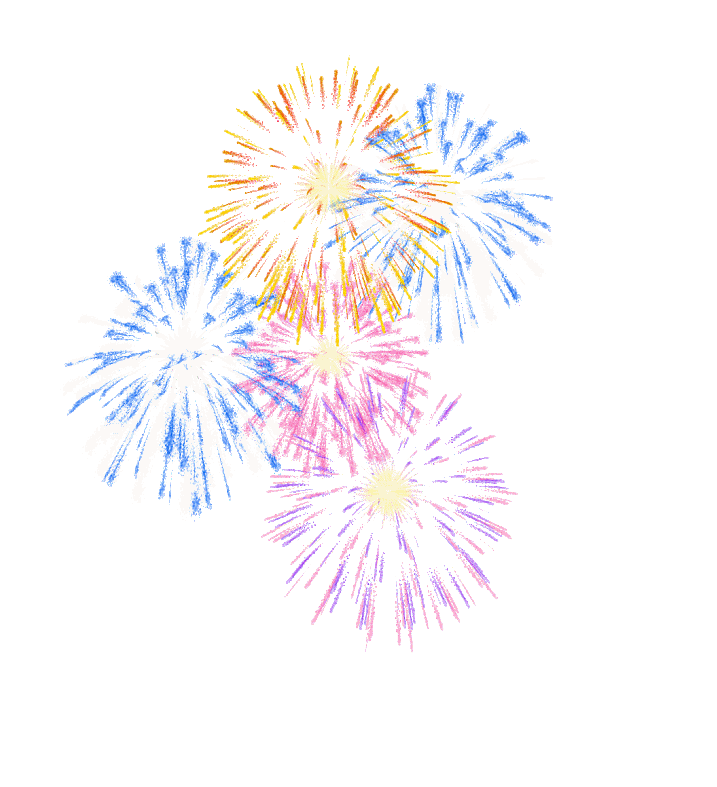 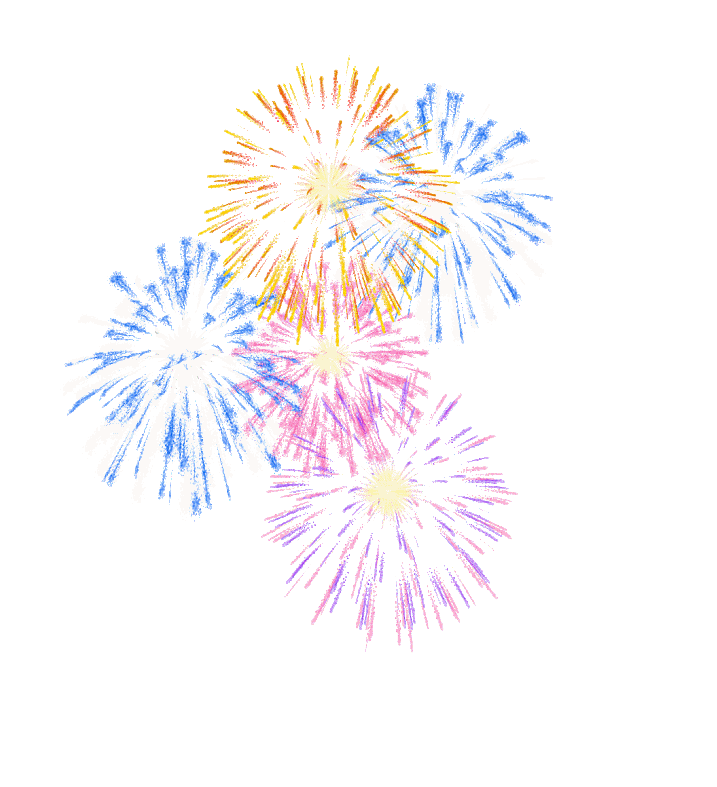 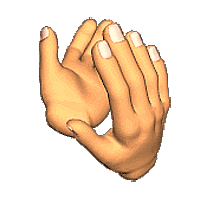 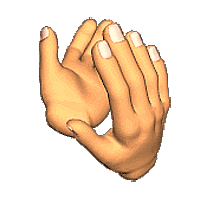 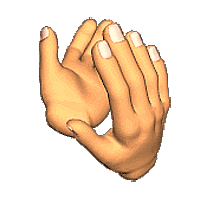 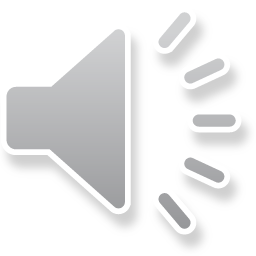 DİĞER SORUYA GEÇMEK İÇİN TIKLAYINIZ
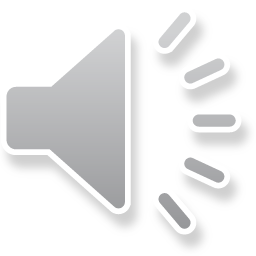 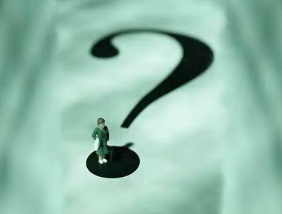 60
17

Aşağıdakilerden hangisi, Peygamber efendimizin bakımını üstlenen O’nu koruyan amcasıdır? 
 A) Zübeyr                              
 B) Hamza                   
 C) Abbas           	             
 D) Ebu Talip
8
6
9
2
3
5
12
14
10
19
4
1
22
18
11
17
25
15
20
27
24
16
28
0
7
23
13
21
26
49
41
42
44
47
29
40
46
48
45
43
51
54
58
59
52
57
56
39
36
55
53
37
50
35
38
33
34
30
31
32
Doğru Cevap
DOĞRU CEVAP 
D
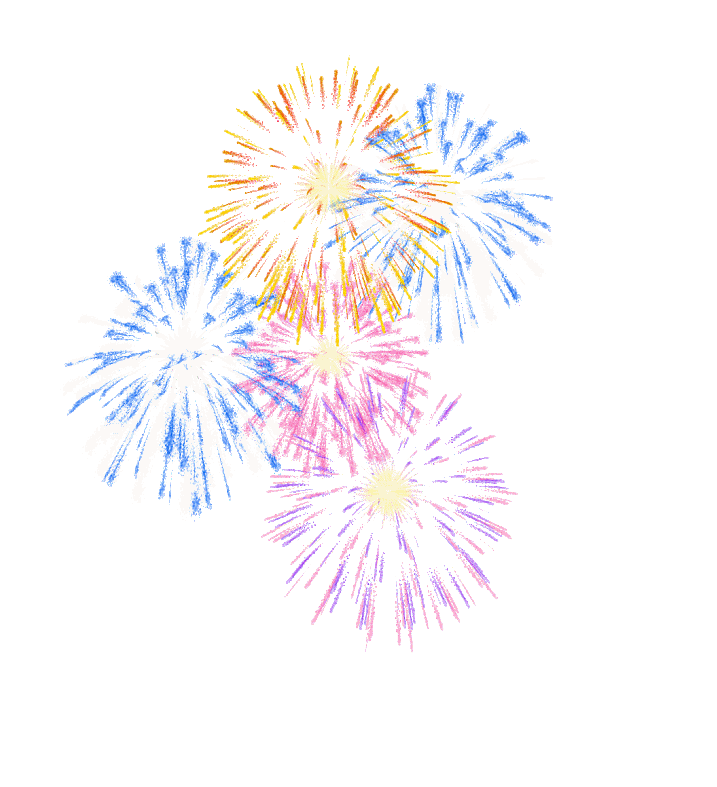 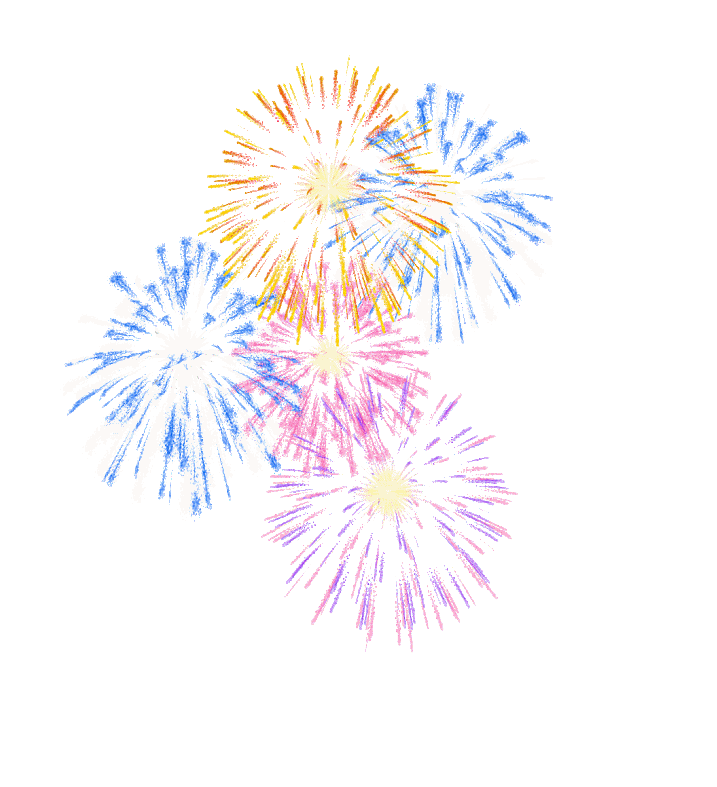 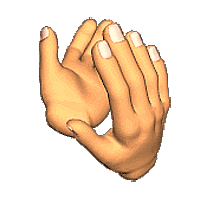 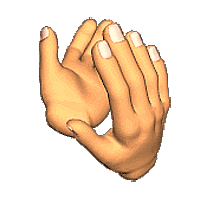 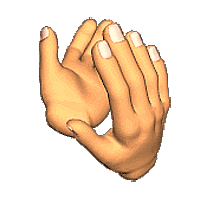 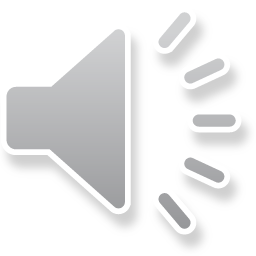 DİĞER SORUYA GEÇMEK İÇİN TIKLAYINIZ
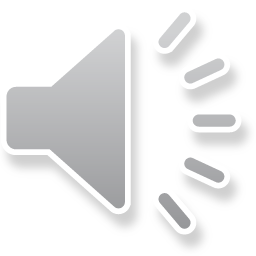 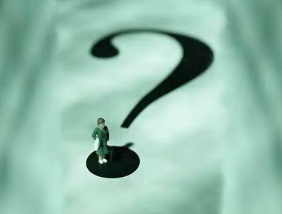 60
18

Kuran, aşağıdakilerden hangisi zamanında kitap haline getirilmiştir?
 A) Hz. Ebubekir                                
 B) Hz. Ali                      
 C) Hz. Osman           	             
 D) Hz. Ömer
8
6
9
2
3
5
12
14
10
19
4
1
22
18
11
17
25
15
20
27
24
16
28
0
7
23
13
21
26
49
41
42
44
47
29
40
46
48
45
43
51
54
58
59
52
57
56
39
36
55
53
37
50
35
38
33
34
30
31
32
Doğru Cevap
DOĞRU CEVAP 
A
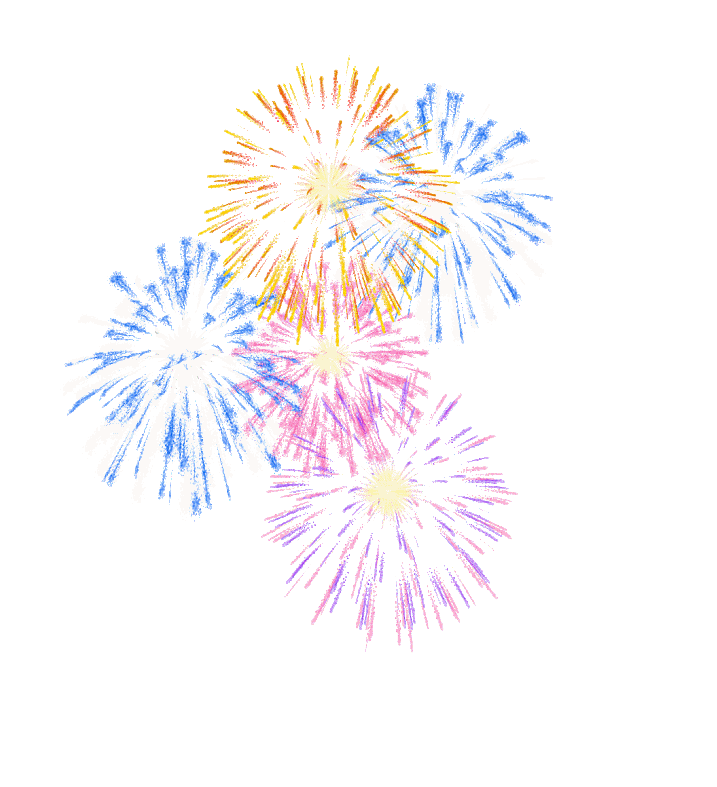 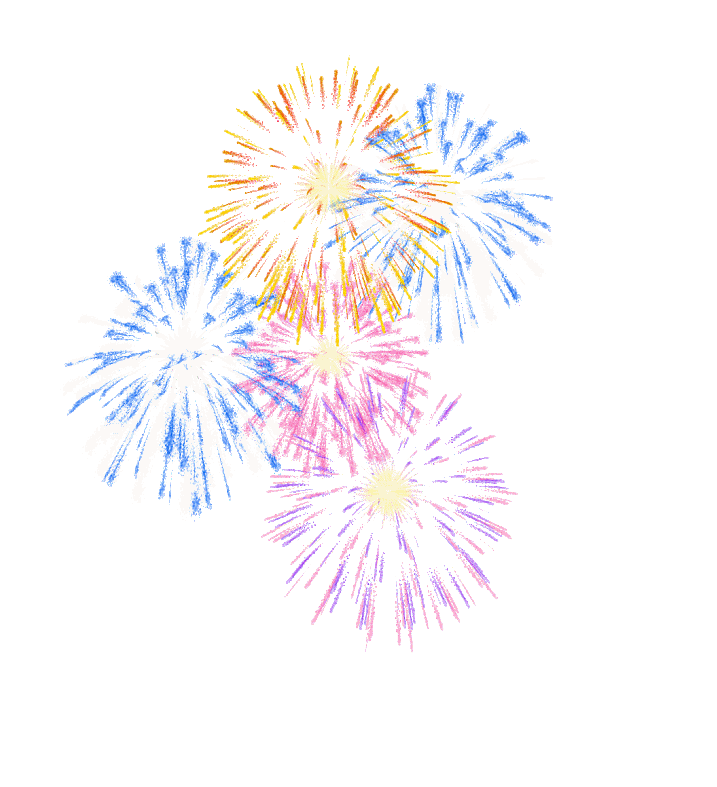 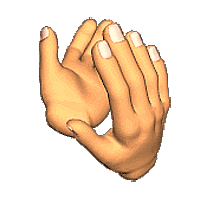 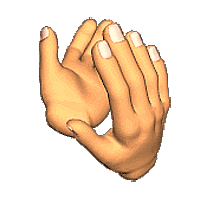 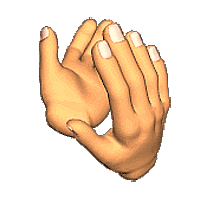 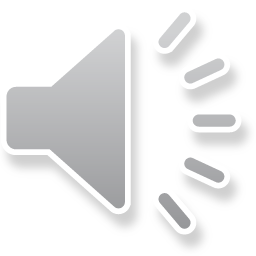 DİĞER SORUYA GEÇMEK İÇİN TIKLAYINIZ
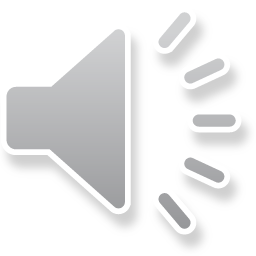 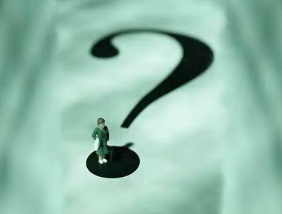 60
19
    

     45       İşleminin sonucunu işaretleyiniz?
       35
    ………
                      A) Eighty                  B) Ninety                   
                      C) Seventy-two        D) Sixty
8
6
9
2
3
5
12
14
10
19
4
1
22
18
11
17
25
15
20
27
24
16
28
0
7
23
13
21
26
49
41
42
44
47
29
40
46
48
45
43
51
54
58
59
52
57
56
39
36
55
53
37
50
35
38
33
34
30
31
32
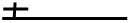 Doğru Cevap
DOĞRU CEVAP 
A
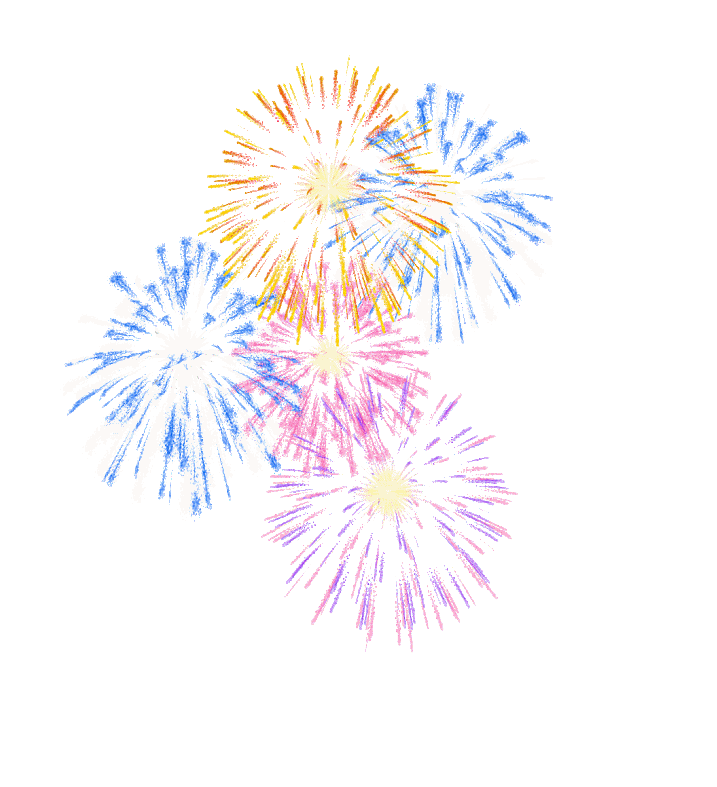 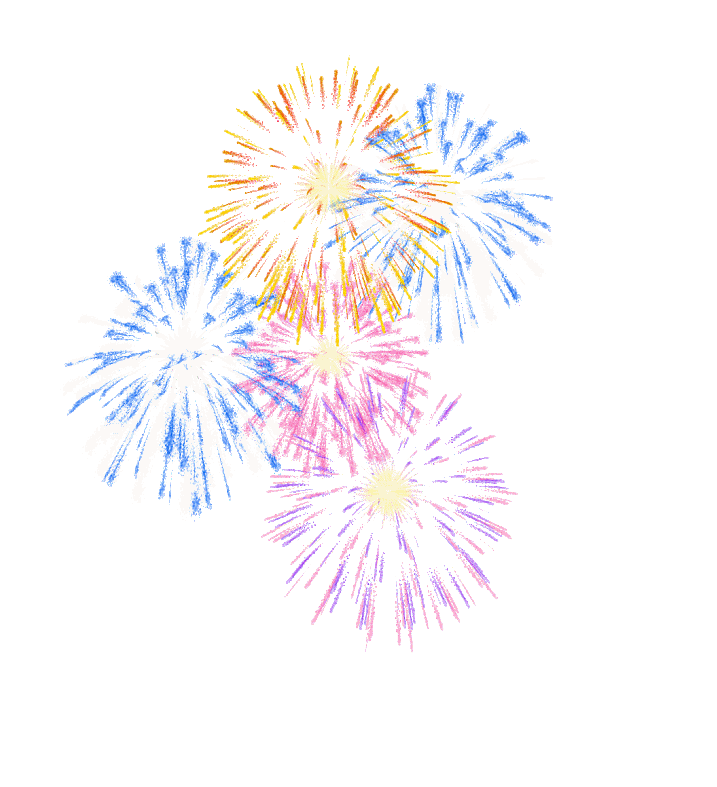 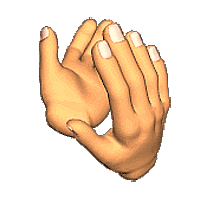 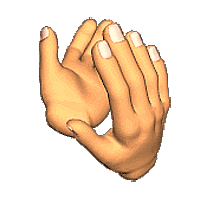 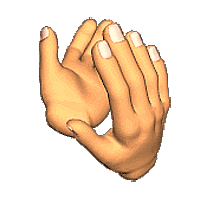 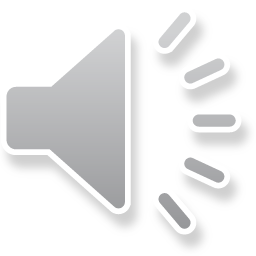 DİĞER SORUYA GEÇMEK İÇİN TIKLAYINIZ
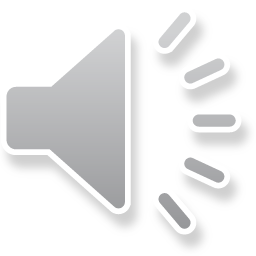 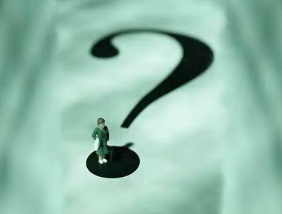 60
20

Where is he from?
 A) He is from Russia                         
 B) He is from Syria                      
 C) He is  Greek            	             
 D) He is from China
8
6
9
2
3
5
12
14
10
19
4
1
22
18
11
17
25
15
20
27
24
16
28
0
7
23
13
21
26
49
41
42
44
47
29
40
46
48
45
43
51
54
58
59
52
57
56
39
36
55
53
37
50
35
38
33
34
30
31
32
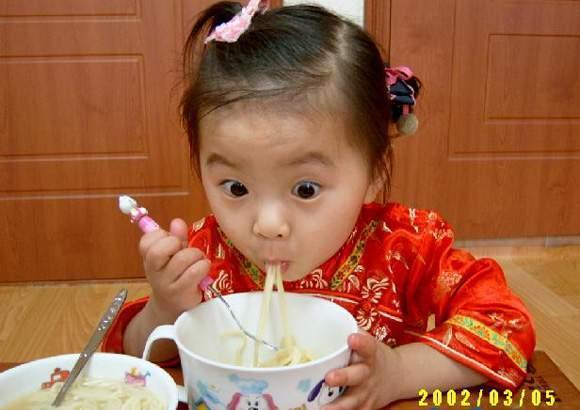 Doğru Cevap
DOĞRU CEVAP 
D
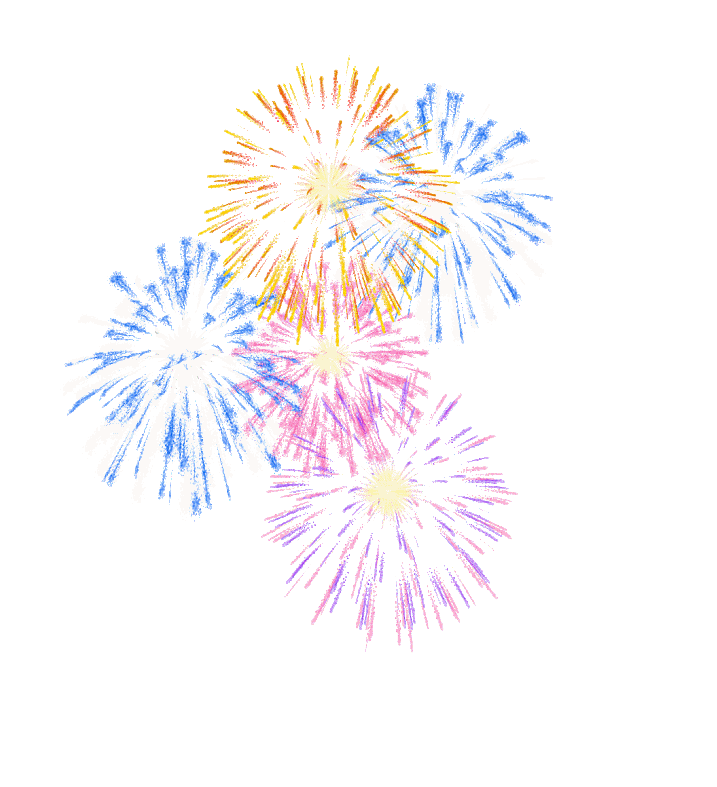 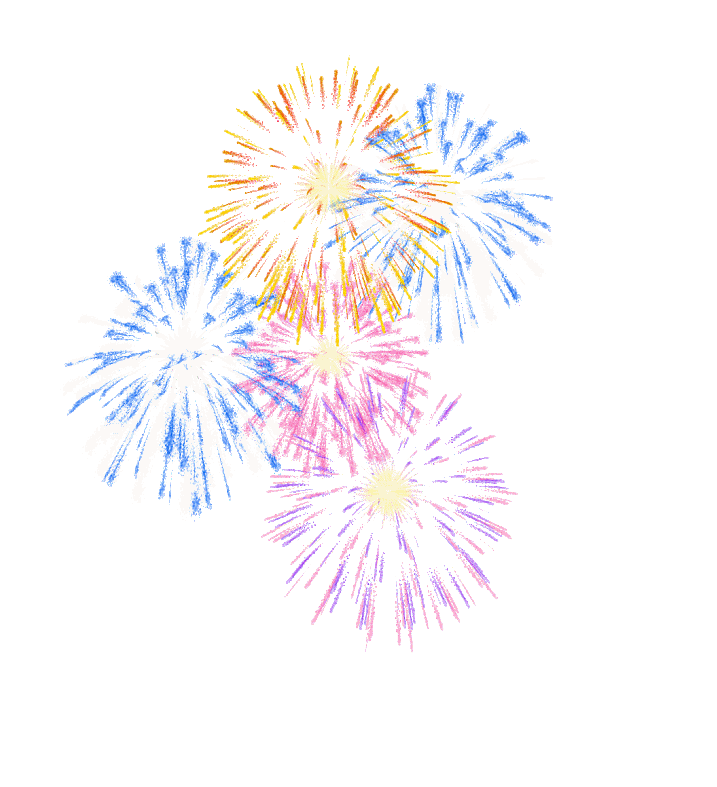 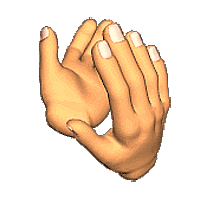 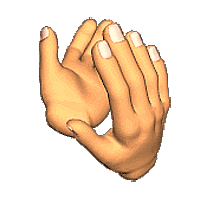 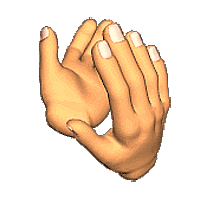 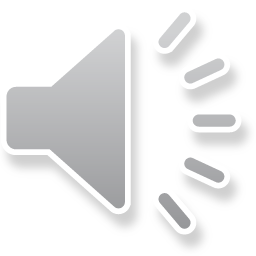 DİĞER SORUYA GEÇMEK İÇİN TIKLAYINIZ
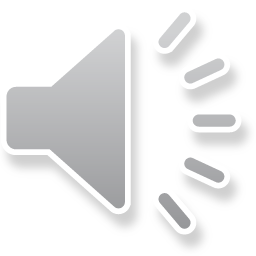 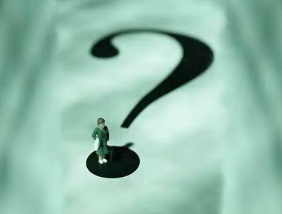 60
21
My brother can’t ………………………….
 A) play withe marbles.                            
 B) read a book                     
 C) do puzzle            	             
 D) draw pictures
8
6
9
2
3
5
12
14
10
19
4
1
22
18
11
17
25
15
20
27
24
16
28
0
7
23
13
21
26
49
41
42
44
47
29
40
46
48
45
43
51
54
58
59
52
57
56
39
36
55
53
37
50
35
38
33
34
30
31
32
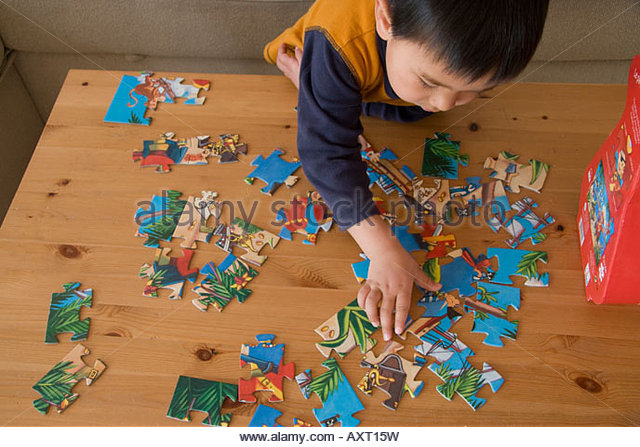 Doğru Cevap
DOĞRU CEVAP 
C
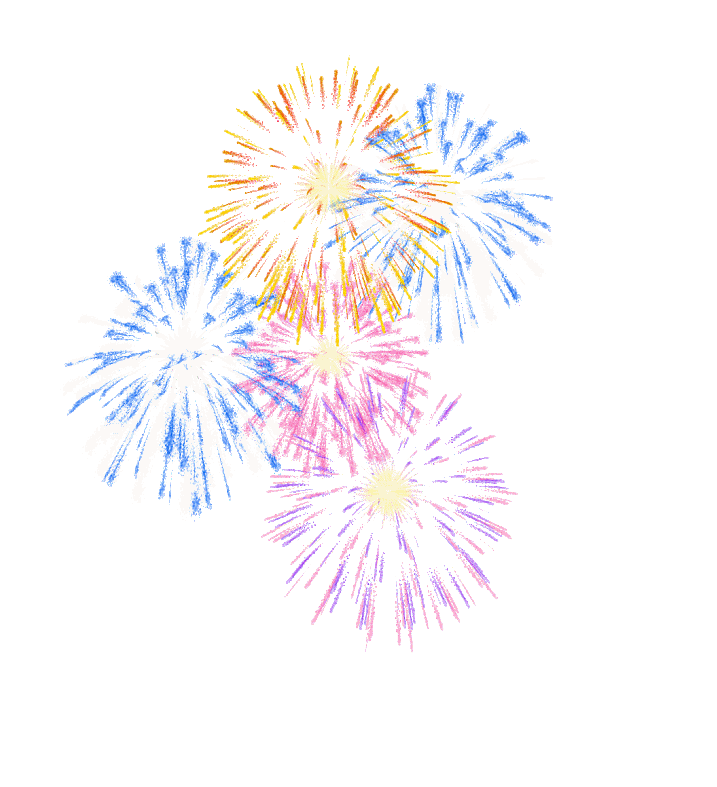 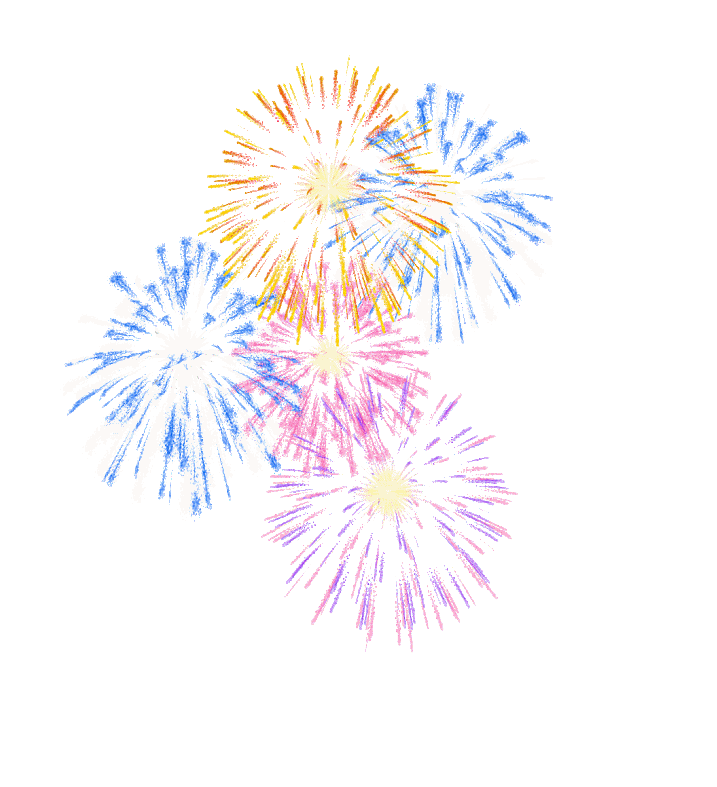 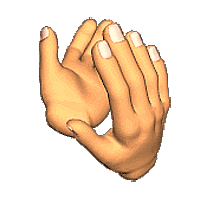 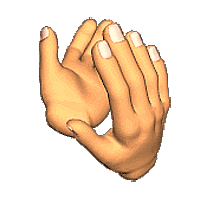 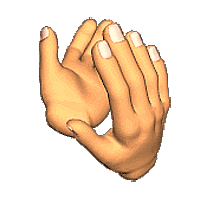 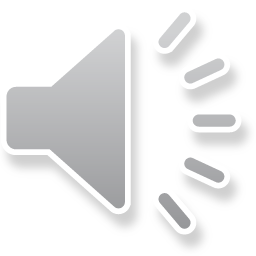 DİĞER SORUYA GEÇMEK İÇİN TIKLAYINIZ
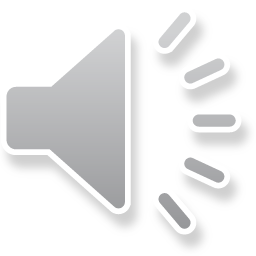 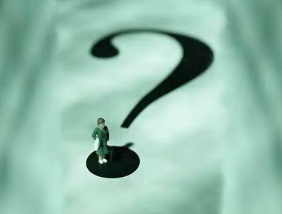 60
22
Aşağıdaki trafik işaret levhalarının genellikle verdiği mesaj hangi seçenekte doğru sırayla verilmiştir?
             

A) Yasaklama – uyarı – bilgilendirme                 
B) Bilgilendirme – yasaklama – uyarı
C) Uyarma – bilgilendirme – yasaklama             
D) Bilgilendirme – uyarı – yasaklama
8
6
9
2
3
5
12
14
10
19
4
1
22
18
11
17
25
15
20
27
24
16
28
0
7
23
13
21
26
49
41
42
44
47
29
40
46
48
45
43
51
54
58
59
52
57
56
39
36
55
53
37
50
35
38
33
34
30
31
32
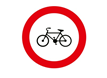 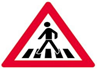 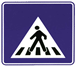 Doğru Cevap
DOĞRU CEVAP 
A
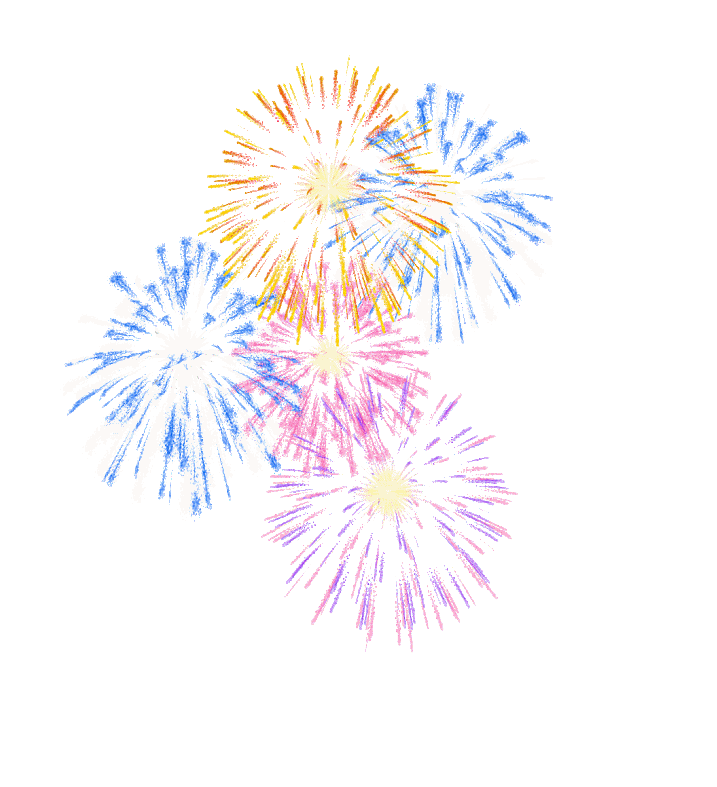 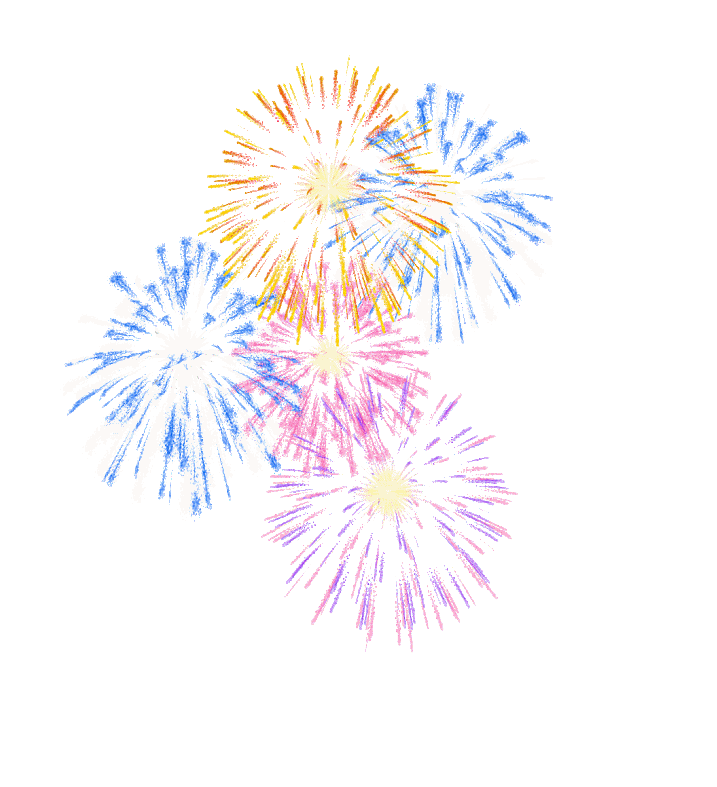 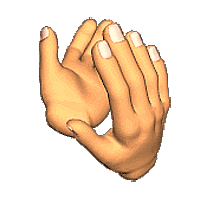 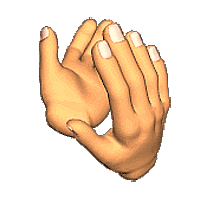 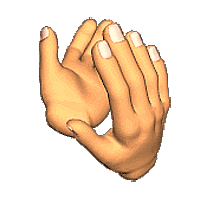 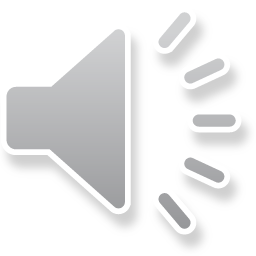 DİĞER SORUYA GEÇMEK İÇİN TIKLAYINIZ
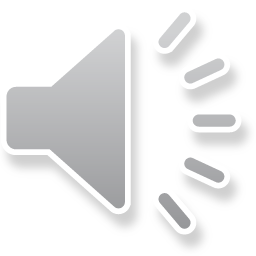 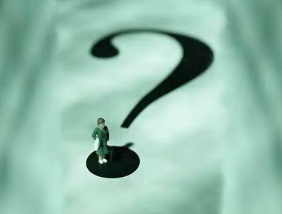 60
23

‘‘Bir ülkede yaşayan tüm insanlar dil, din, ırk farkı gözetmeksizin aynı haklara sahiptir.’’ ifadesi ile hangi haktan söz edilmektedir? 
A) Eğitim hakkı           B) Seçme ve seçilme hakkı  
C) Vatandaşlık hakkı   D) Özel yaşamın gizliliği hakkı
8
6
9
2
3
5
12
14
10
19
4
1
22
18
11
17
25
15
20
27
24
16
28
0
7
23
13
21
26
49
41
42
44
47
29
40
46
48
45
43
51
54
58
59
52
57
56
39
36
55
53
37
50
35
38
33
34
30
31
32
Doğru Cevap
DOĞRU CEVAP 
C
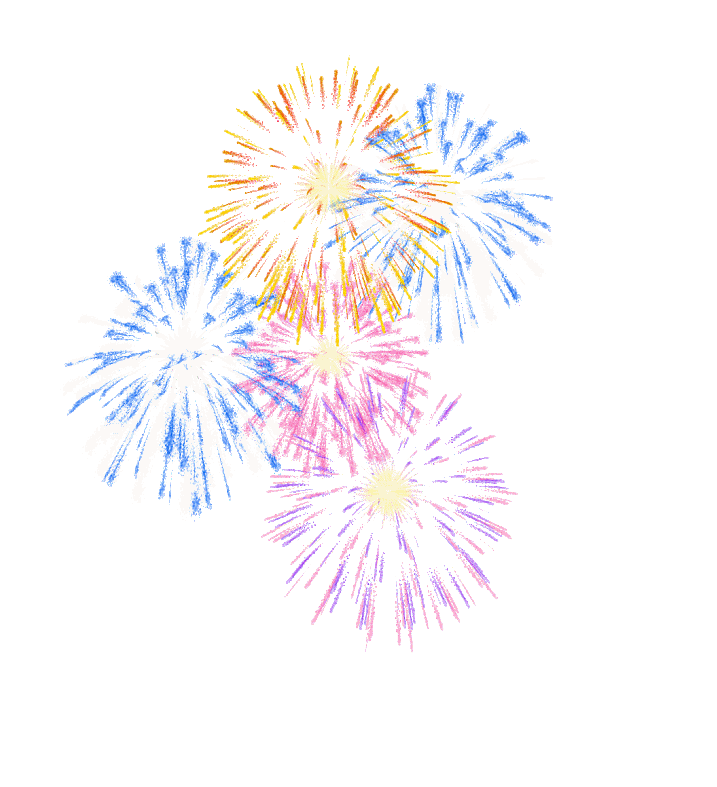 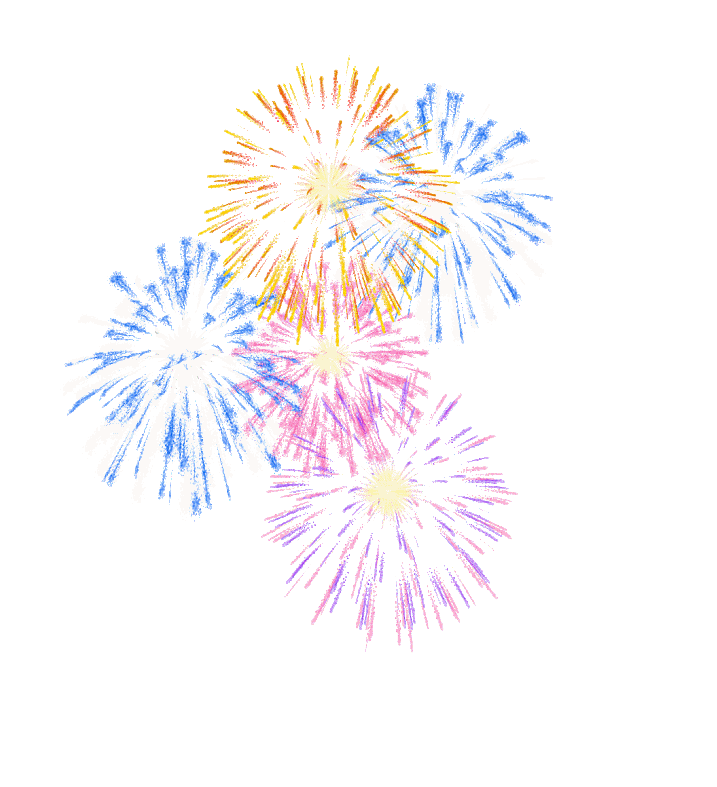 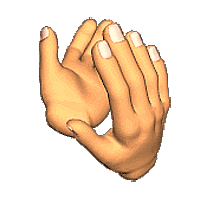 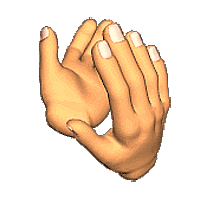 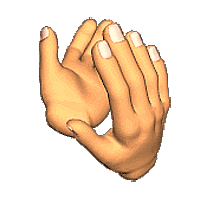 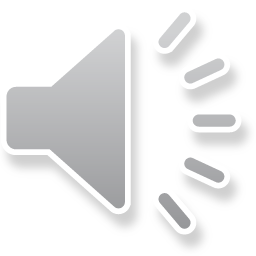 DİĞER SORUYA GEÇMEK İÇİN TIKLAYINIZ
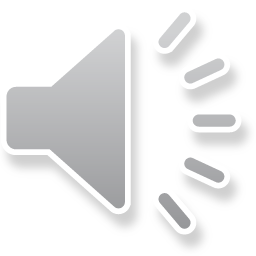 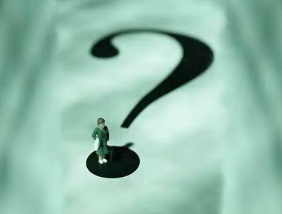 60
24

Bir koşuya katılıyorsun, İkinci adamı solluyorsun. Hangi sıralamada yer alırsın?
A) 1                                        B) 2
C) 3                                        D) 4
8
6
9
2
3
5
12
14
10
19
4
1
22
18
11
17
25
15
20
27
24
16
28
0
7
23
13
21
26
49
41
42
44
47
29
40
46
48
45
43
51
54
58
59
52
57
56
39
36
55
53
37
50
35
38
33
34
30
31
32
Doğru Cevap
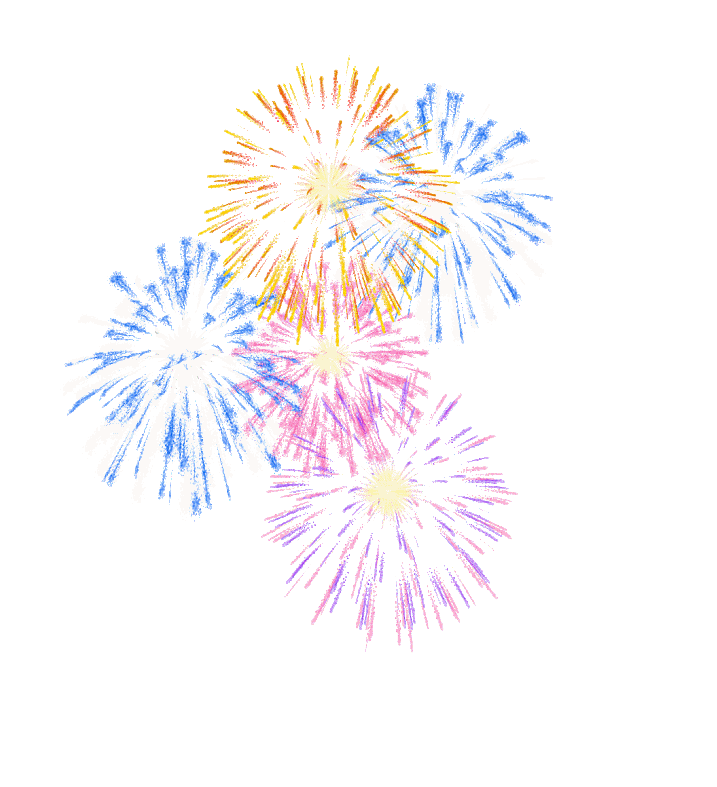 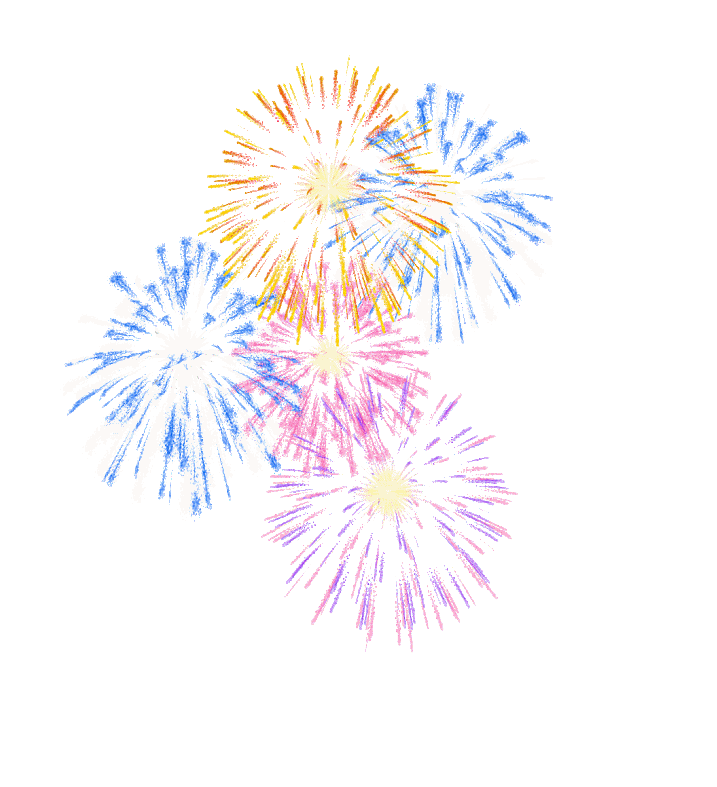 DOĞRU CEVAP 
B
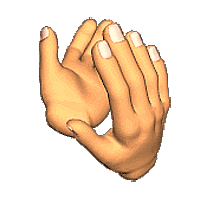 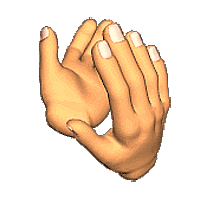 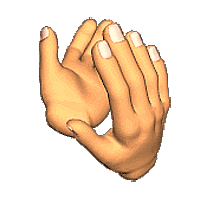 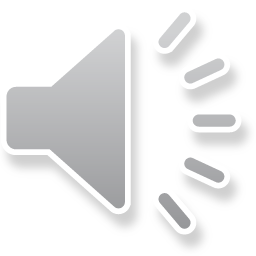 DİĞER SORUYA GEÇMEK İÇİN TIKLAYINIZ
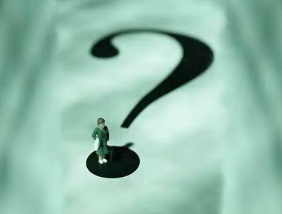 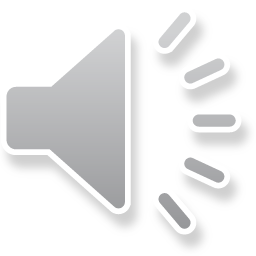 60
25

Okulumuzun idaresini oluşturan öğretmenlerimizin isimleri aşağıdakilerden hangisinde doğru olarak verilmiştir? 
      Müdür          Mdr. Yardımcısı   Mdr. Yardımcısı            A) Kübra KALIN         Gönül ARAL          İbrahim İLHAM
B) Kübra İNCE           Gönül ORAL	  İbrahim İNAN
C) Kübra ÇOTUR        Gönül KRAL	  İbrahim İHSAN    
D) Kübra İNCE          Gönül ORAL	  İbrahim İLHAN
8
6
9
2
3
5
12
14
10
19
4
1
22
18
11
17
25
15
20
27
24
16
28
0
7
23
13
21
26
49
41
42
44
47
29
40
46
48
45
43
51
54
58
59
52
57
56
39
36
55
53
37
50
35
38
33
34
30
31
32
Doğru Cevap
DOĞRU CEVAP 
D
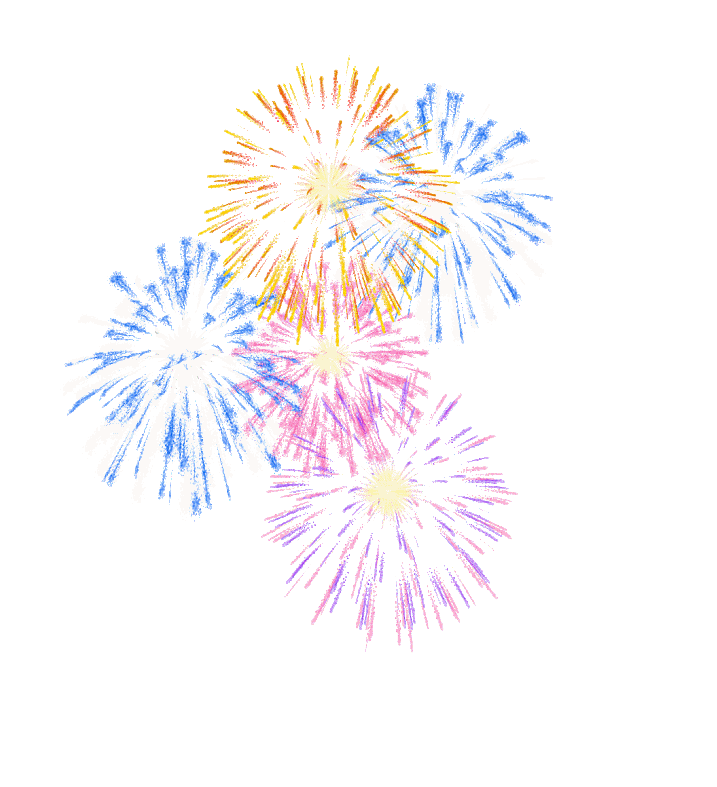 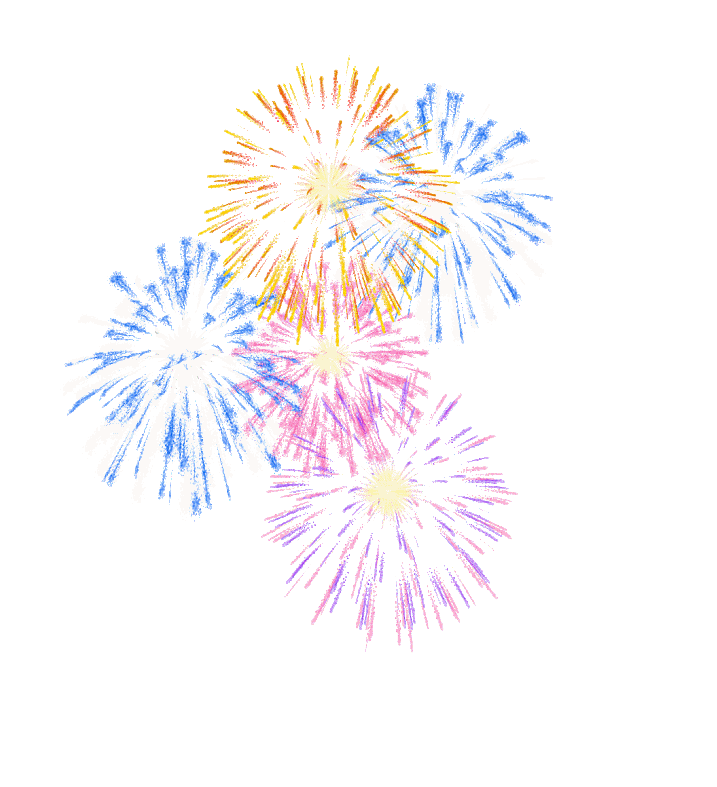 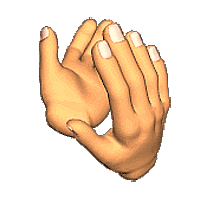 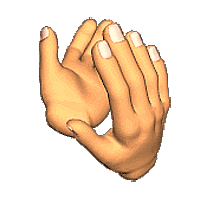 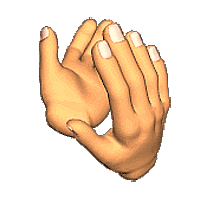 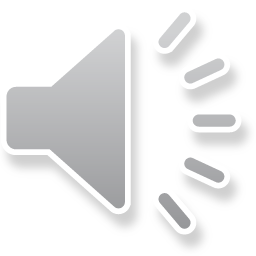 DİĞER SORUYA GEÇMEK İÇİN TIKLAYINIZ
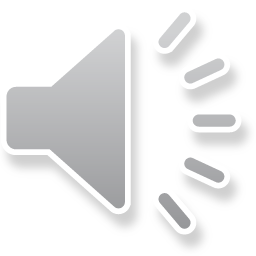 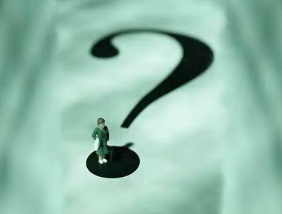 90
26

Dikdörtgen biçimindeki bir tarlanın kısa kenarı 100 metredir. Uzun kenarı kısa kenarının 4 katı olduğuna göre bu tarlanın çevresi kaç km’dir?
A) 1 km                                                                                                           
B) 2 km                                                                                                                                                                                                                                                                      
C) 3 km 
D) 4 km
82
81
76
79
83
85
78
89
8
84
87
6
88
73
9
2
77
86
3
5
80
12
14
72
10
19
4
1
69
22
70
64
18
63
74
11
65
17
25
15
20
27
24
16
68
75
28
0
7
71
23
13
66
60
21
62
26
49
41
61
42
44
47
29
40
46
48
45
43
67
51
54
58
59
52
57
56
39
36
55
53
37
50
35
38
33
34
30
31
32
Doğru Cevap
DOĞRU CEVAP 
A
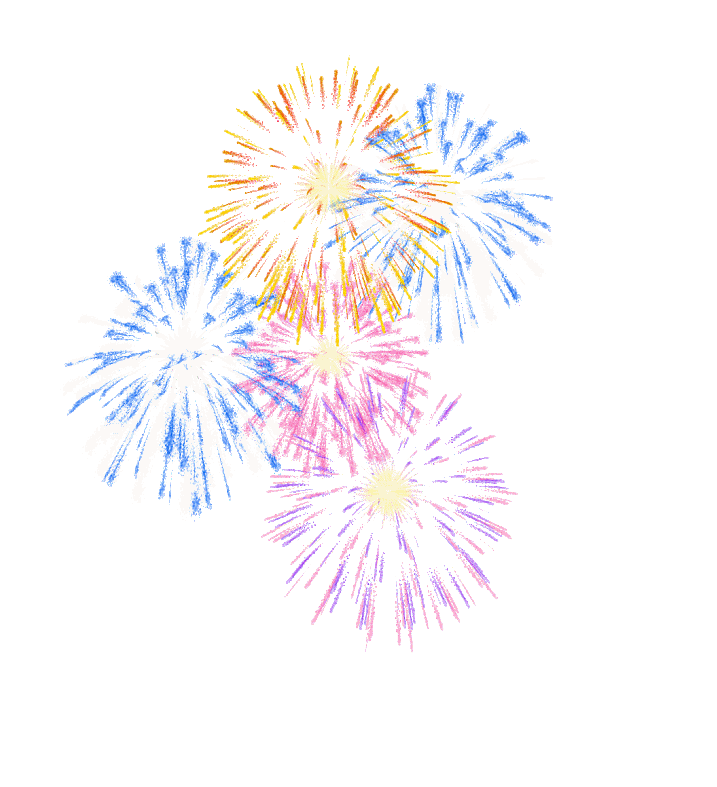 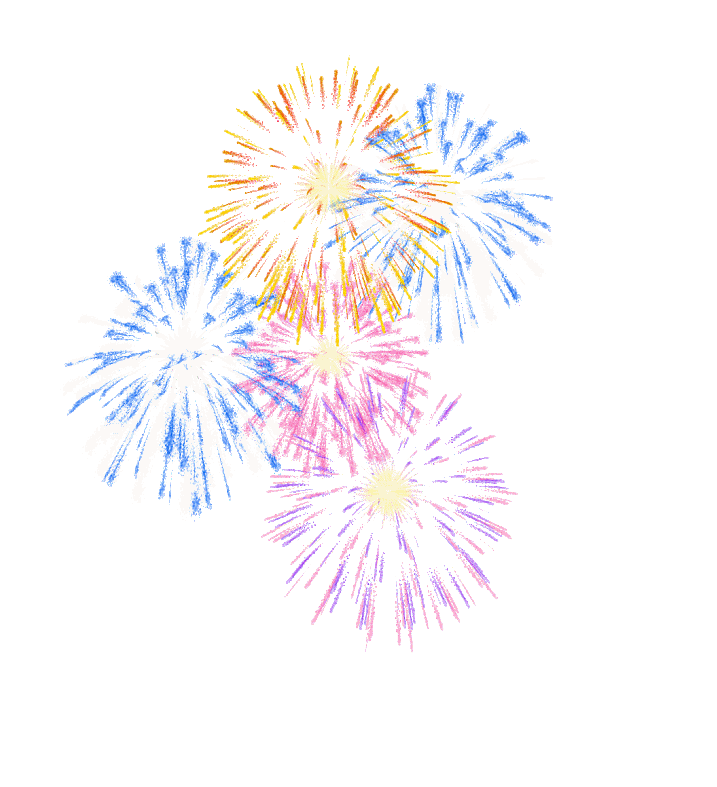 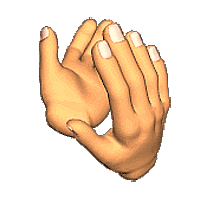 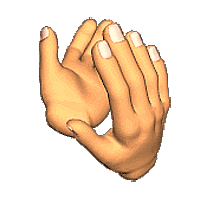 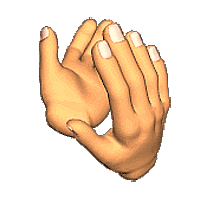 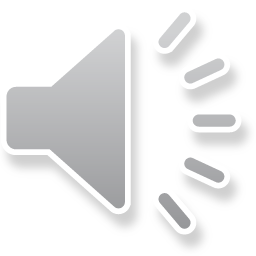 DİĞER SORUYA GEÇMEK İÇİN TIKLAYINIZ
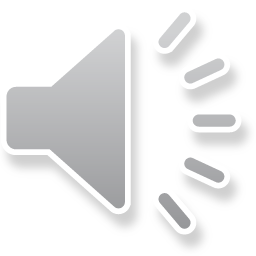 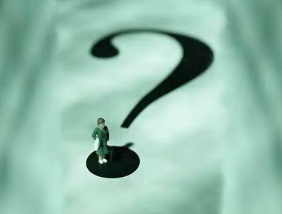 60
27

Aşağıdakilerden hangisi Türkiye’nin komşularından biri değildir?
  A) Yunanistan                       B) Almanya
  C) Gürcistan                         D) İran
8
6
9
2
3
5
12
14
10
19
4
1
22
18
11
17
25
15
20
27
24
16
28
0
7
23
13
21
26
49
41
42
44
47
29
40
46
48
45
43
51
54
58
59
52
57
56
39
36
55
53
37
50
35
38
33
34
30
31
32
Doğru Cevap
DOĞRU CEVAP 
B
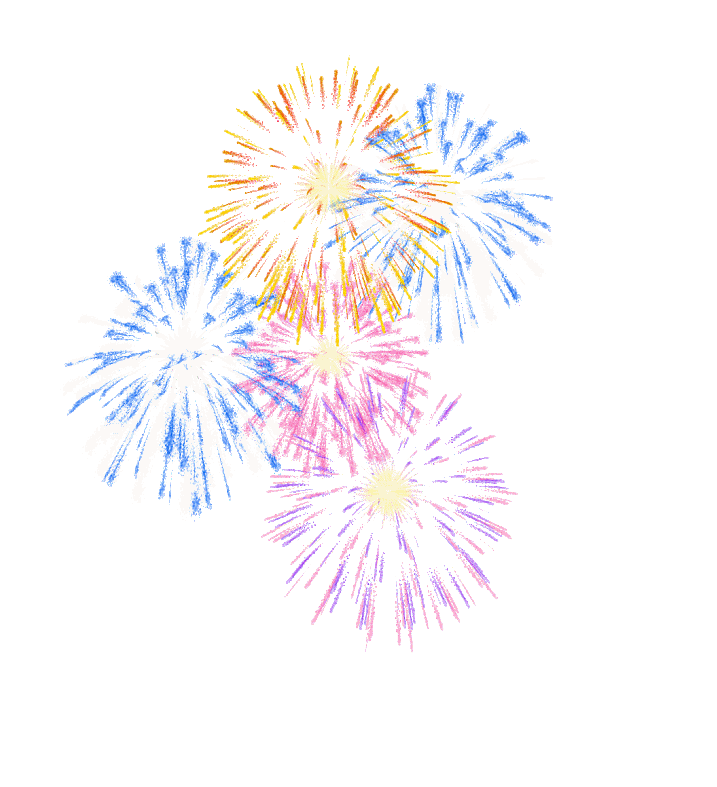 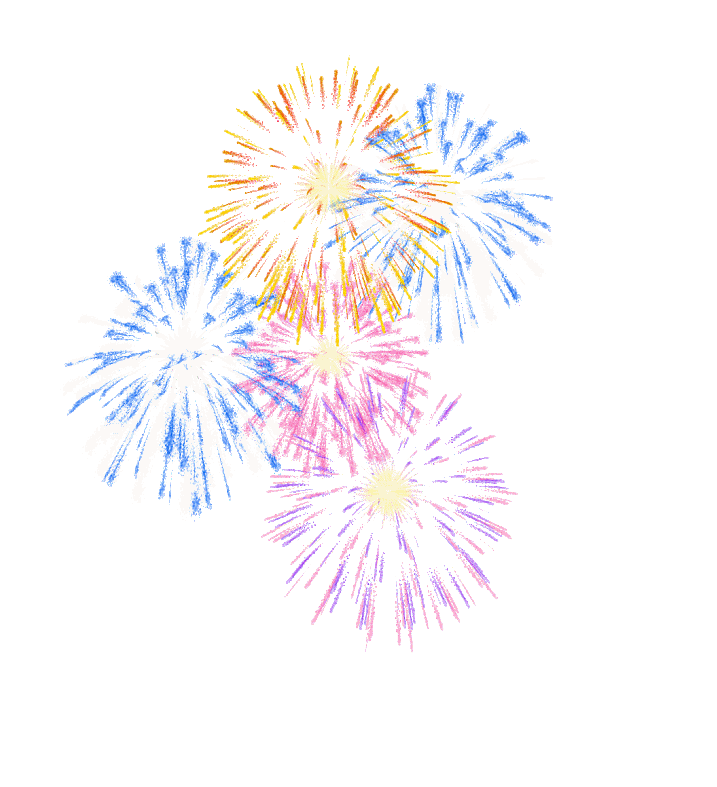 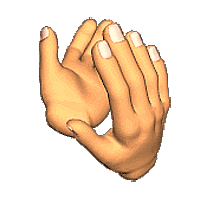 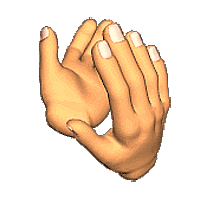 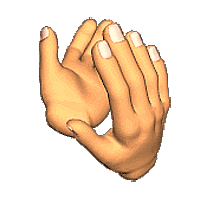 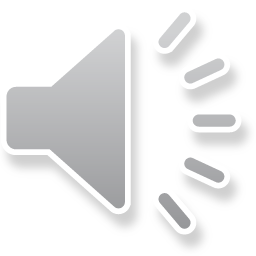 DİĞER SORUYA GEÇMEK İÇİN TIKLAYINIZ
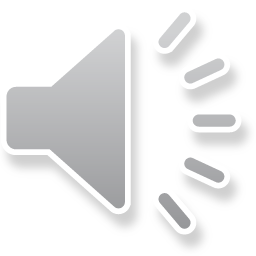 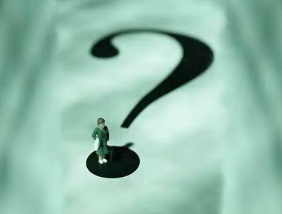 60
28

Kütle ve hacmin ne ile ölçüldükleri doğru olarak verilmiştir?
  A) Eşit kollu terazi-Termometre 
  B) Dereceli silindir-Stetoskop                        
  C) Dereceli silindir-Termometre                      
 D) Eşit kollu terazi-Dereceli silindir
8
6
9
2
3
5
12
14
10
19
4
1
22
18
11
17
25
15
20
27
24
16
28
0
7
23
13
21
26
49
41
42
44
47
29
40
46
48
45
43
51
54
58
59
52
57
56
39
36
55
53
37
50
35
38
33
34
30
31
32
Doğru Cevap
DOĞRU CEVAP 
D
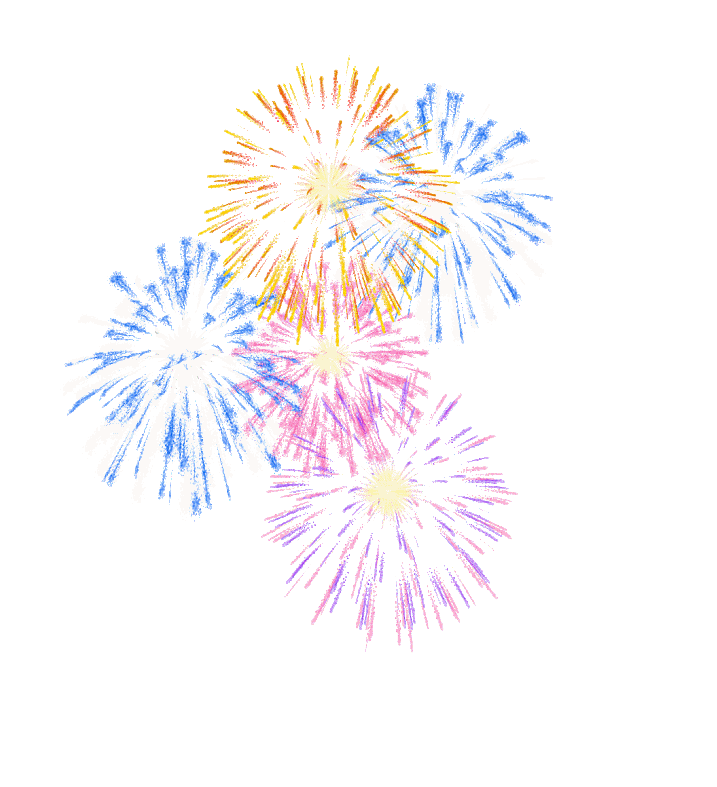 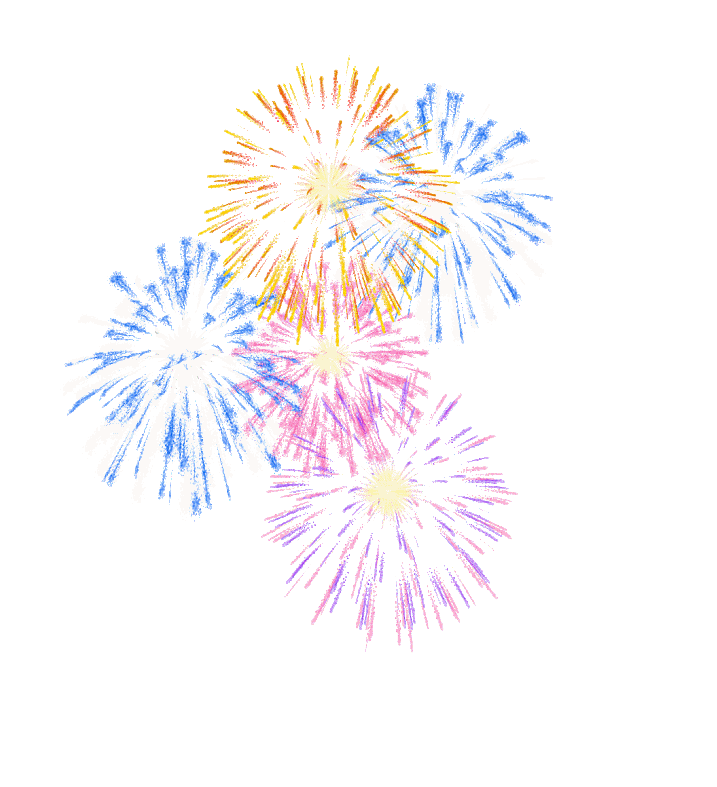 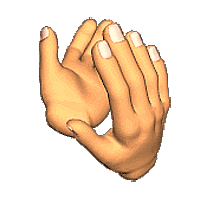 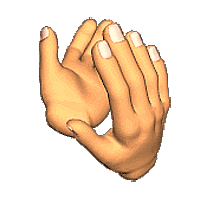 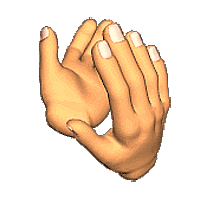 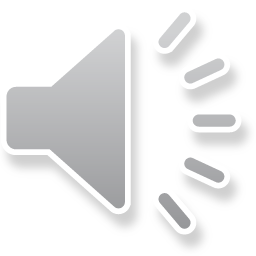 DİĞER SORUYA GEÇMEK İÇİN TIKLAYINIZ
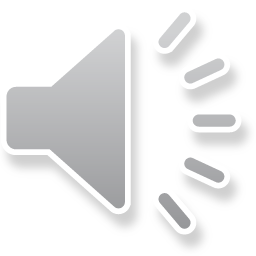 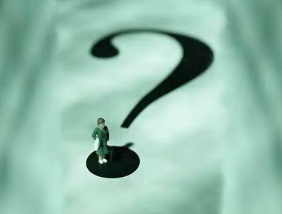 60
29


		               Yanda  kaç  adet  küp  var?

	            	     A) 19                B) 20
                                    C) 21                D) 22
8
6
9
2
3
5
12
14
10
19
4
1
22
18
11
17
25
15
20
27
24
16
28
0
7
23
13
21
26
49
41
42
44
47
29
40
46
48
45
43
51
54
58
59
52
57
56
39
36
55
53
37
50
35
38
33
34
30
31
32
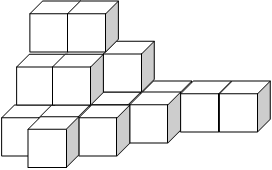 Doğru Cevap
DOĞRU CEVAP 
C
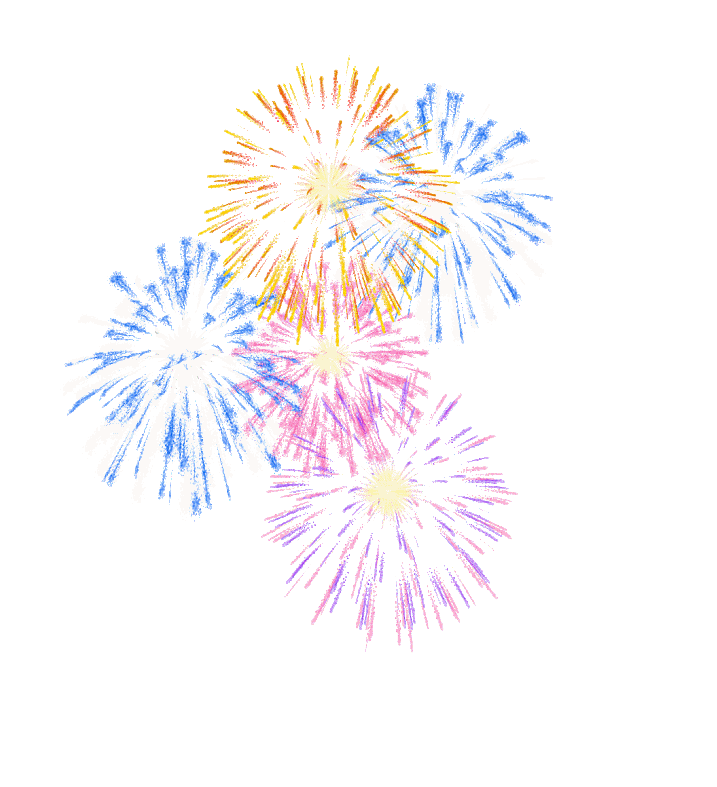 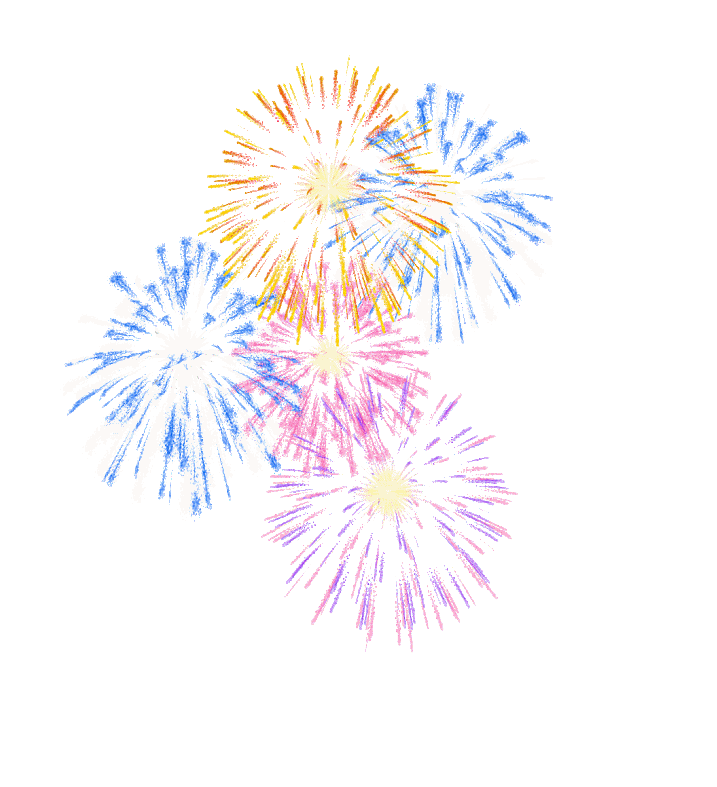 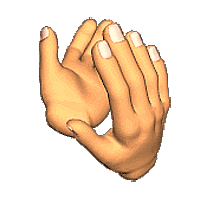 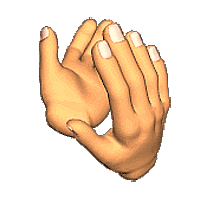 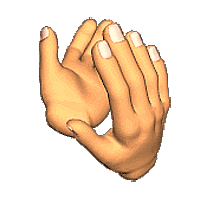 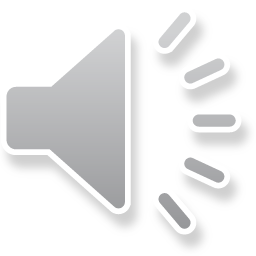 DİĞER SORUYA GEÇMEK İÇİN TIKLAYINIZ
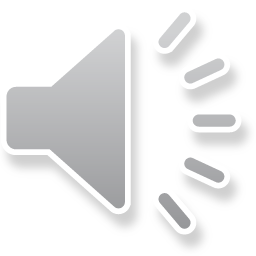 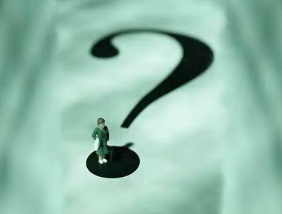 60
30

‘O, zeki, çalışkan ve temiz öğrenci ancak şu öğrenciyle sürekli kavga ediyordu. Hayatta en güzel şeyin ‘iyi insan olmak’ olduğunu unutuyordu.’ Cümlesinde hangi kelime farklı bir görevde kullanılmıştır?
A) O                                   B) İyi  
C) Şu                                  D) Temiz
8
6
9
2
3
5
12
14
10
19
4
1
22
18
11
17
25
15
20
27
24
16
28
0
7
23
13
21
26
49
41
42
44
47
29
40
46
48
45
43
51
54
58
59
52
57
56
39
36
55
53
37
50
35
38
33
34
30
31
32
Doğru Cevap
DOĞRU CEVAP 
A
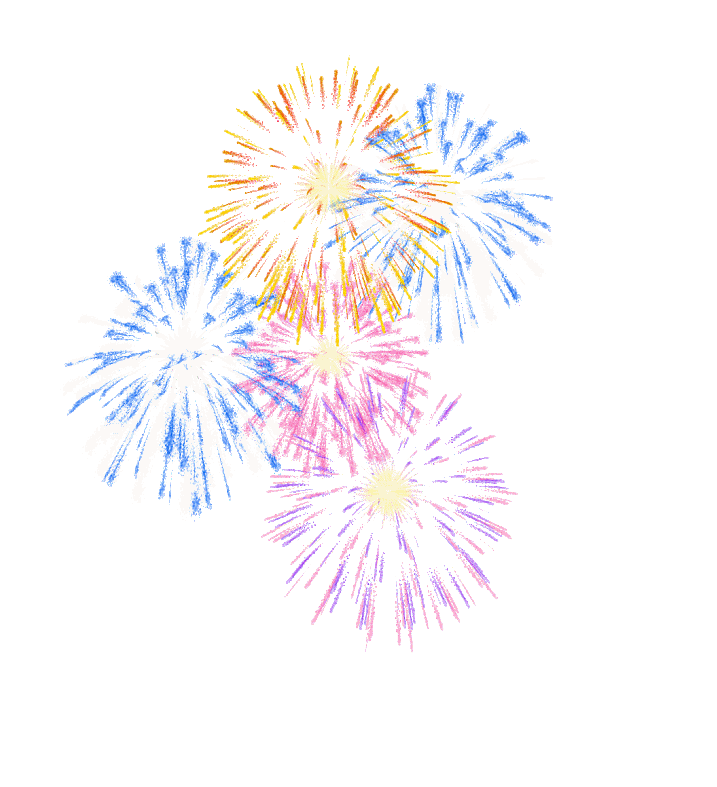 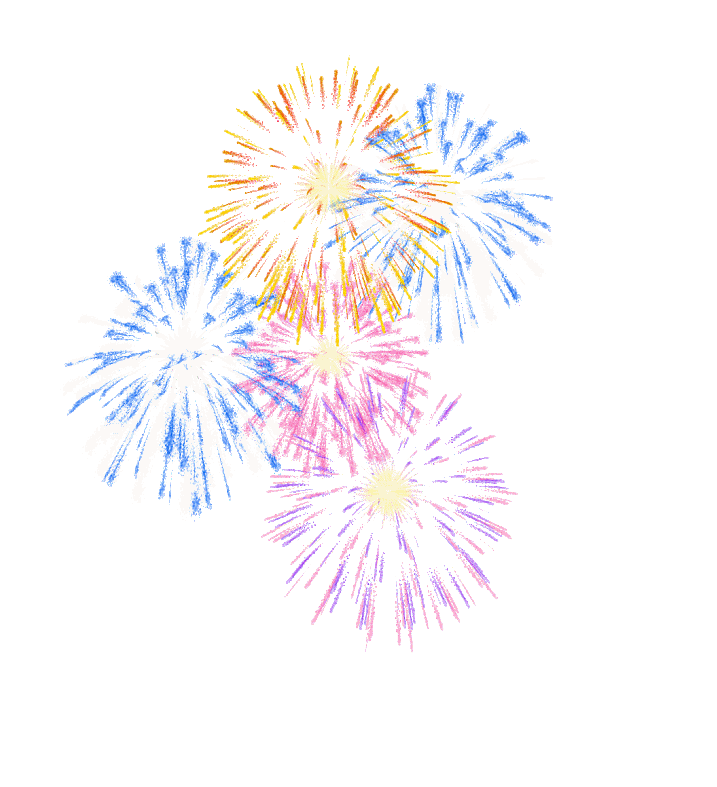 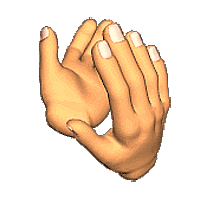 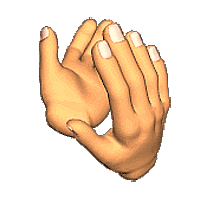 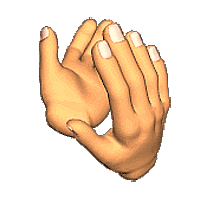 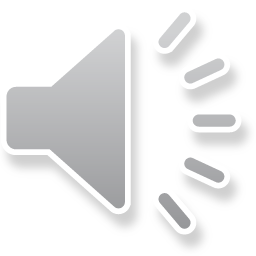 DİĞER SORUYA GEÇMEK İÇİN TIKLAYINIZ
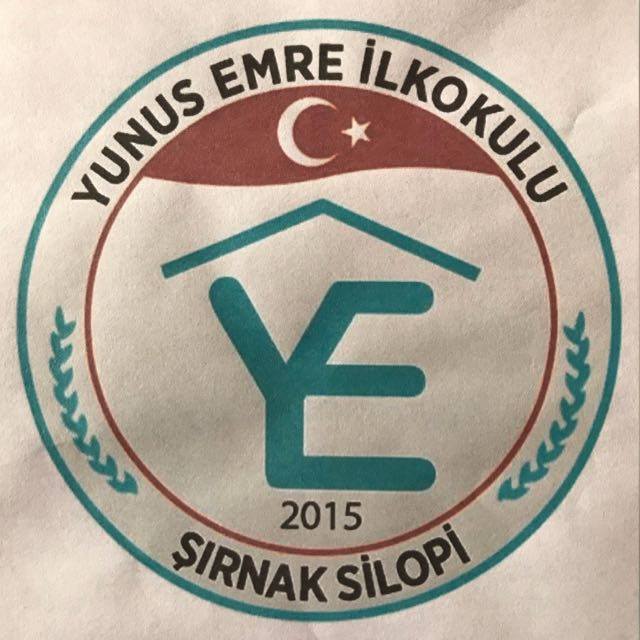 YUNUS EMRE İLKOKULU4. SINIFLAR ZÜMRESİ